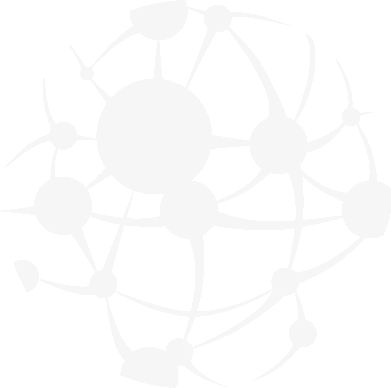 BOLDMOVES
For CAMBRIDGE GETTING TO NET ZERO TASK FORCE
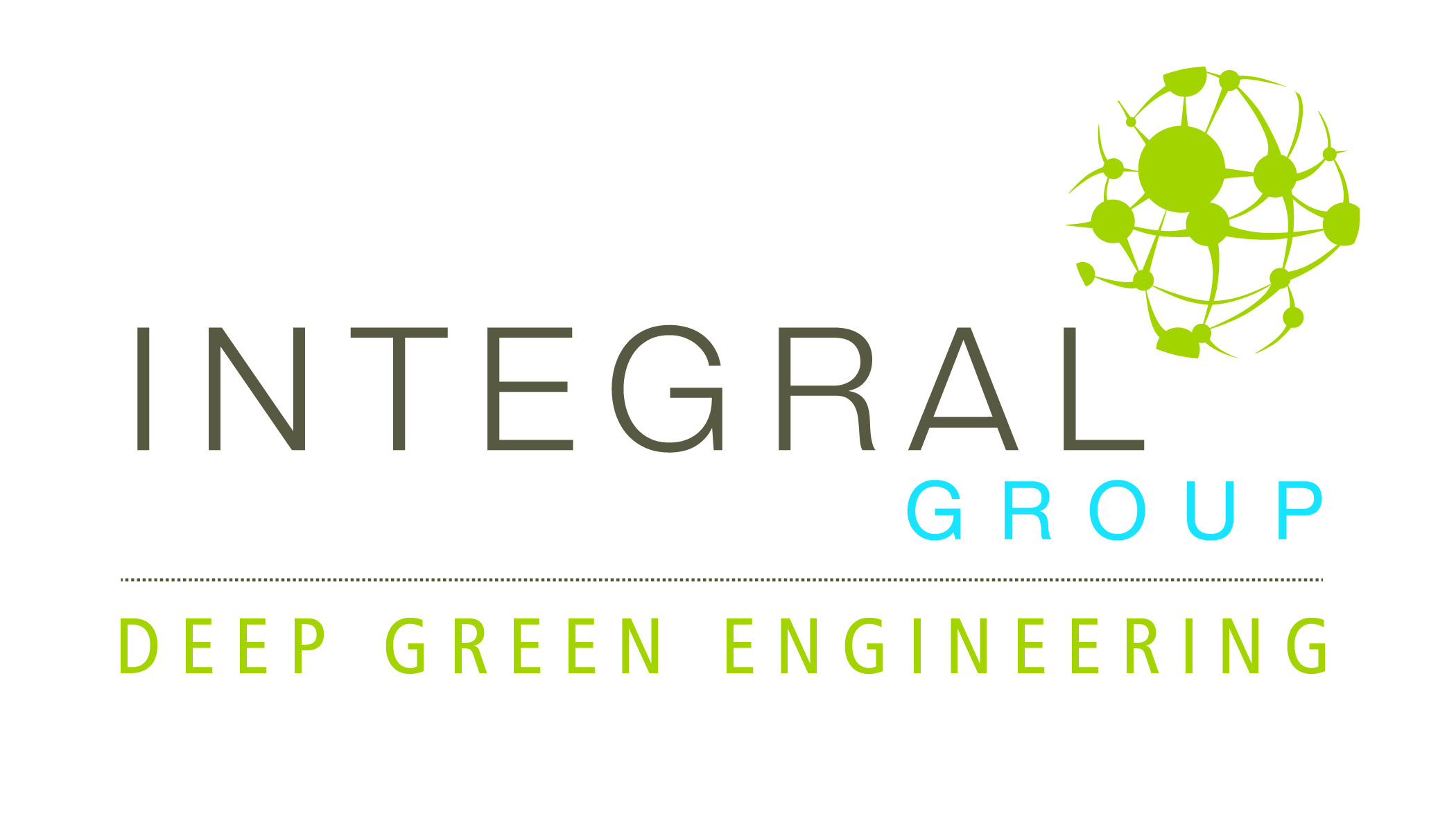 AGENDA
6:00 intro – the bold moves revised
Gant chart and how we have changed the plan
 
6:15 Discussion of outstanding issues on bold moves plan?
Using the gant chart and supporting slides
 
7:30 pm Next Steps and Public Engagement

7:45 pm Public Comment.
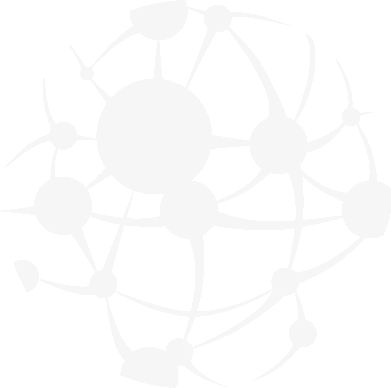 DRAFT: CAMBRIDGE NET ZERO ACTION PLAN
LEGEND
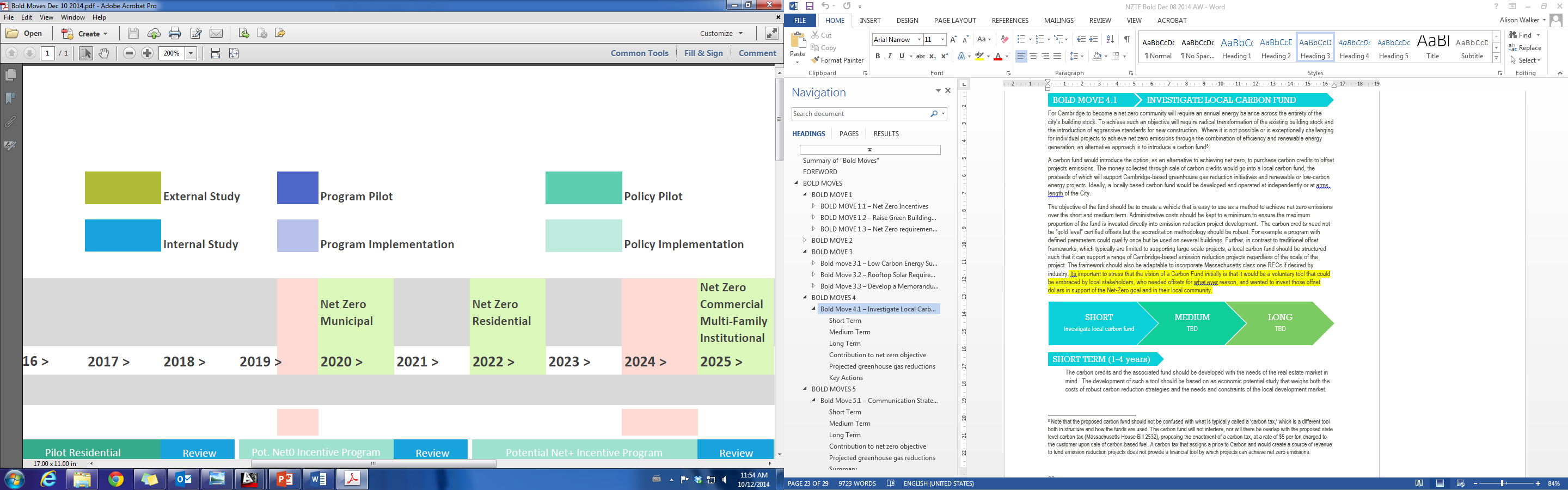 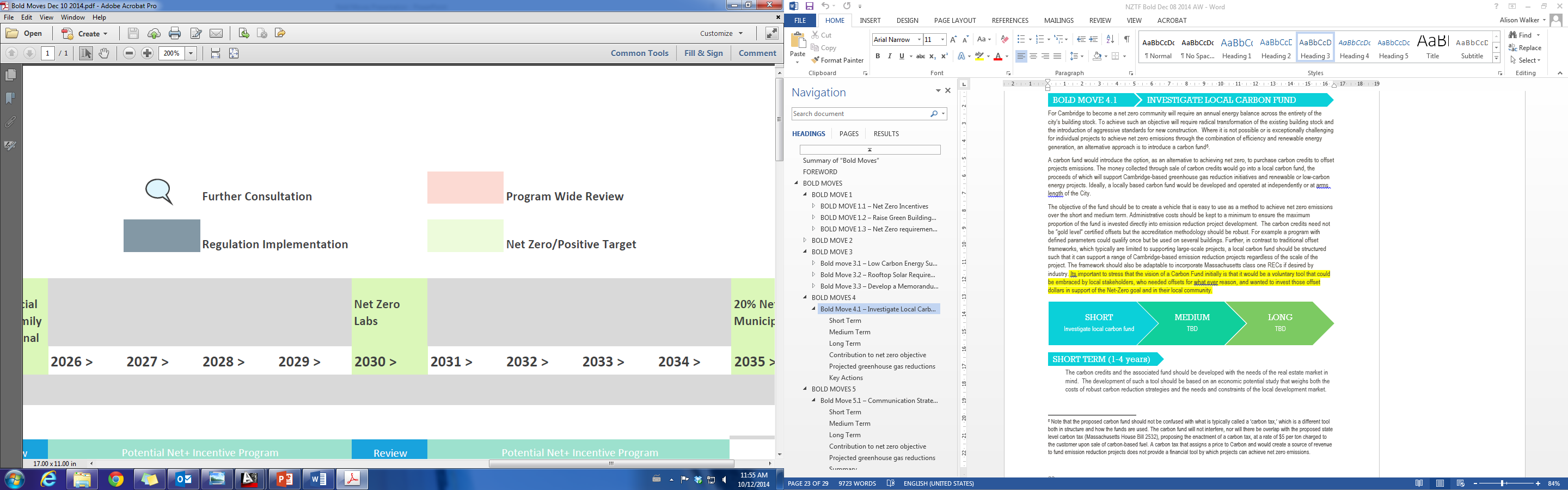 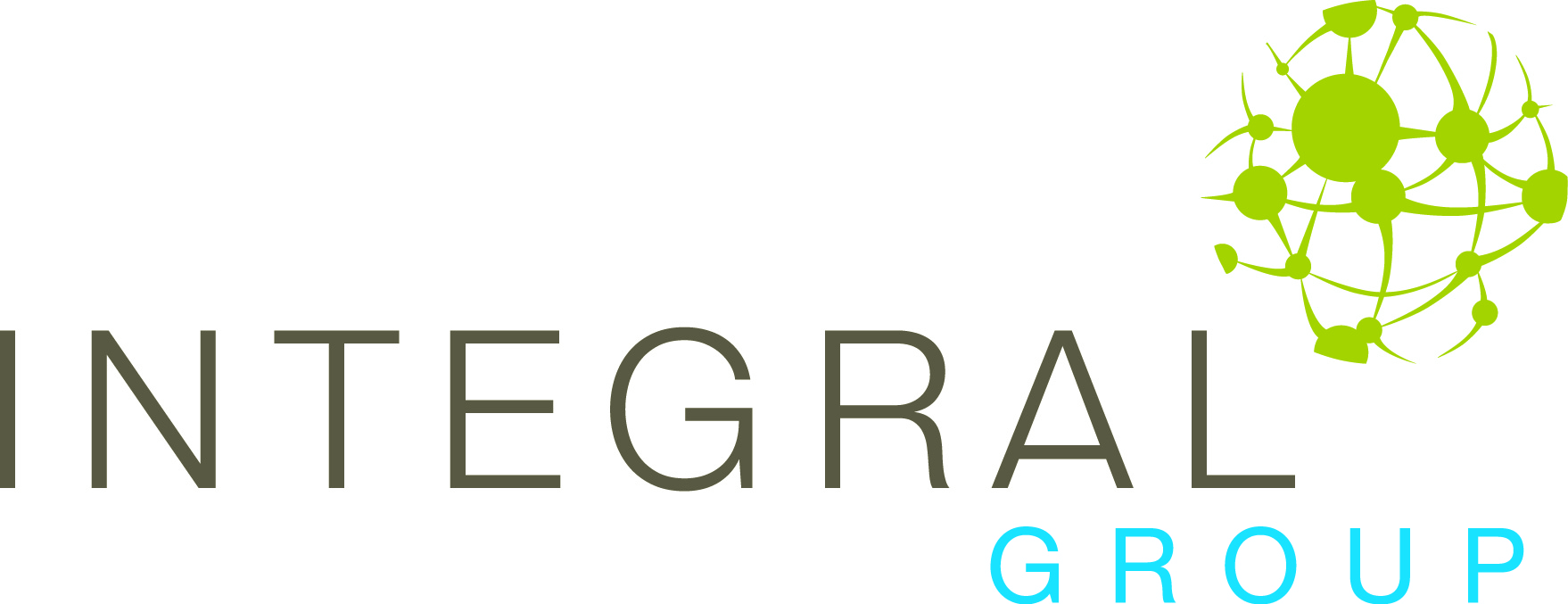 For CAMBRIDGE GETTING TO NET ZERO TASK FORCE
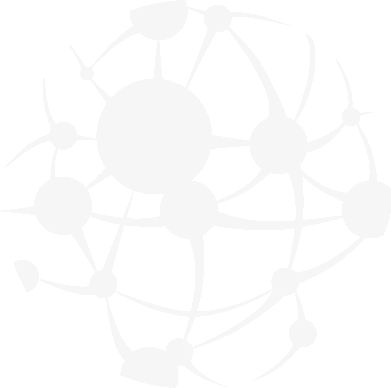 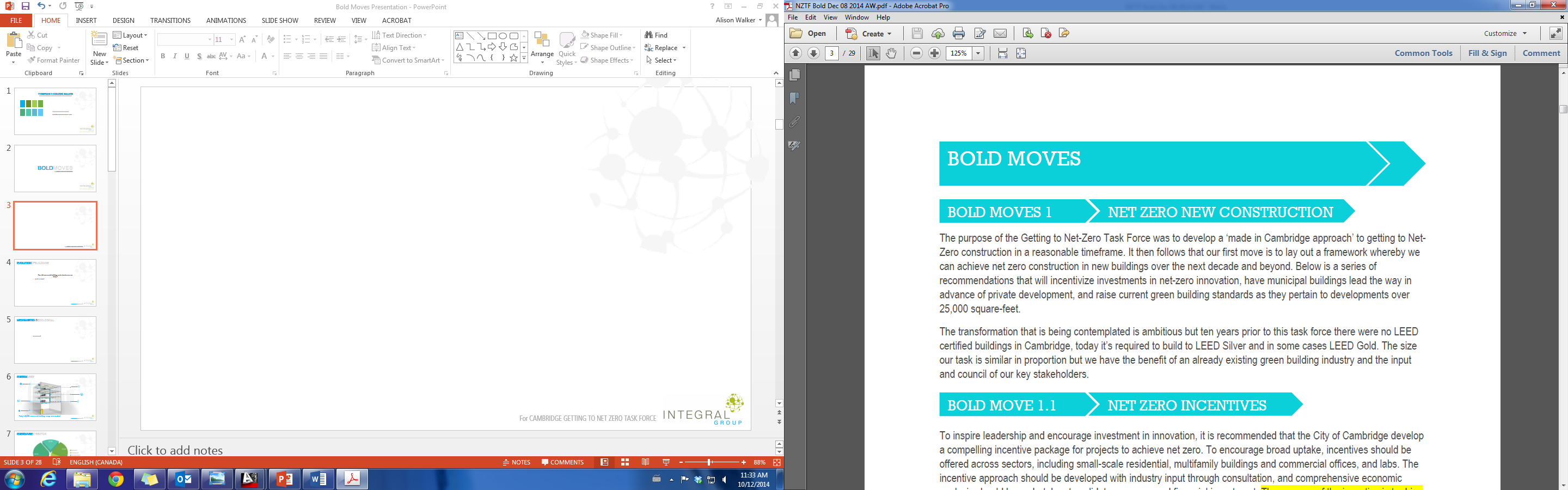 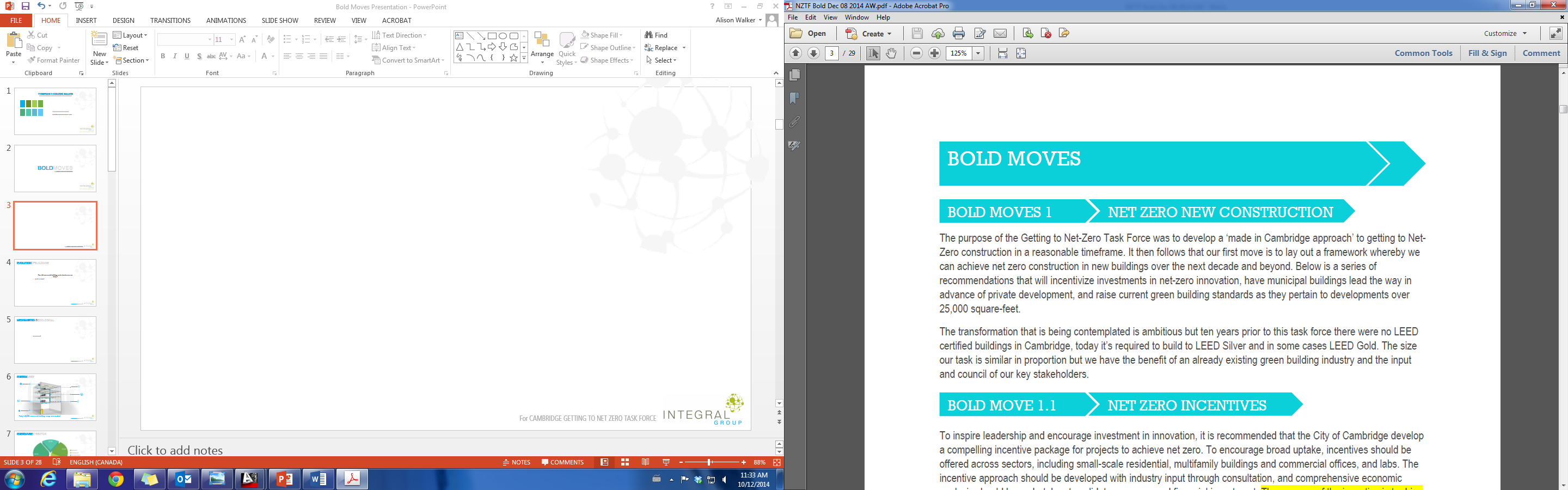 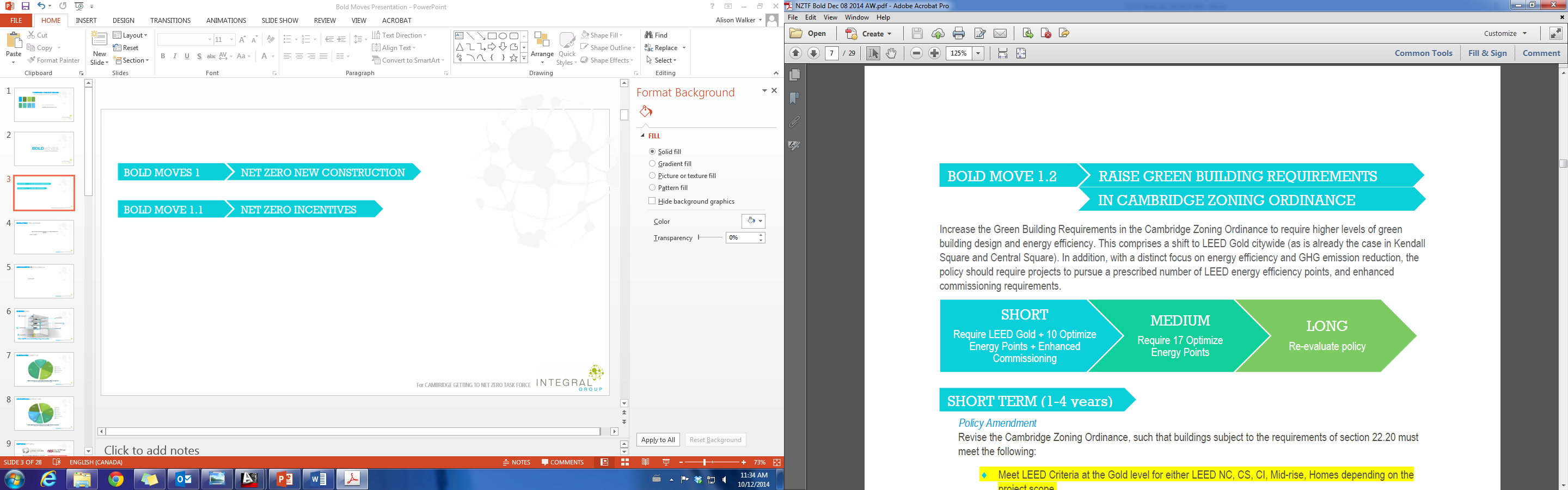 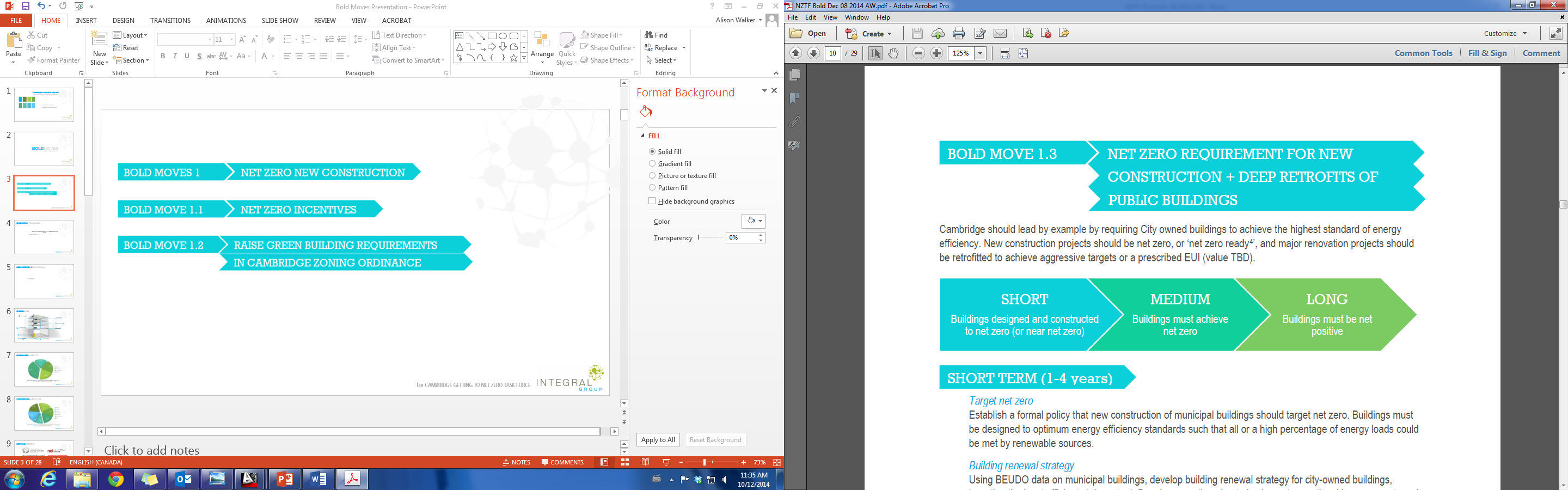 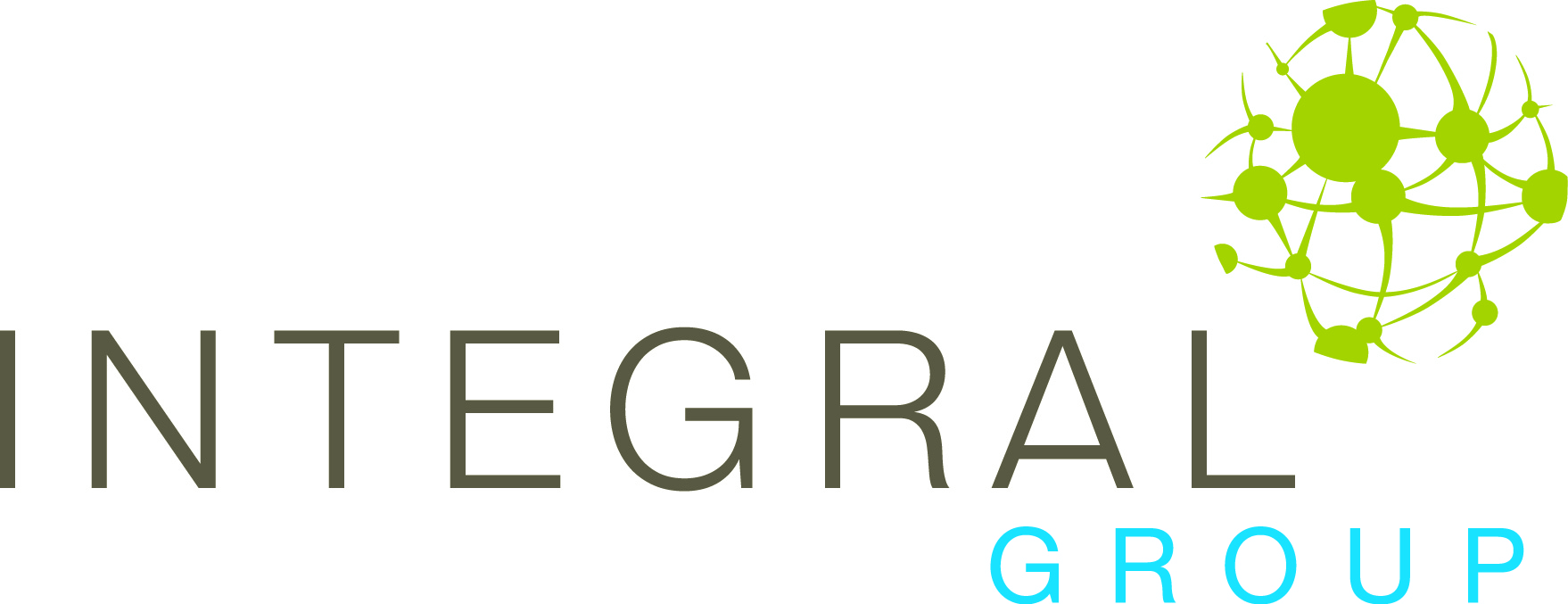 For CAMBRIDGE GETTING TO NET ZERO TASK FORCE
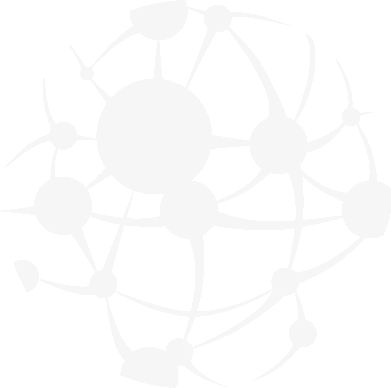 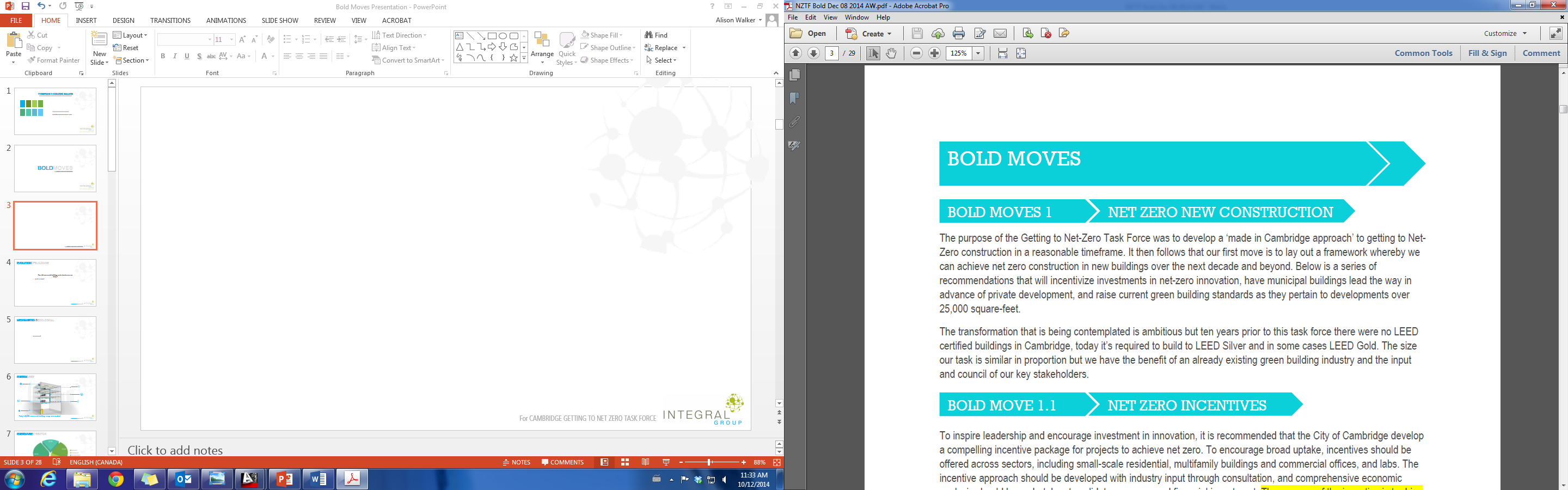 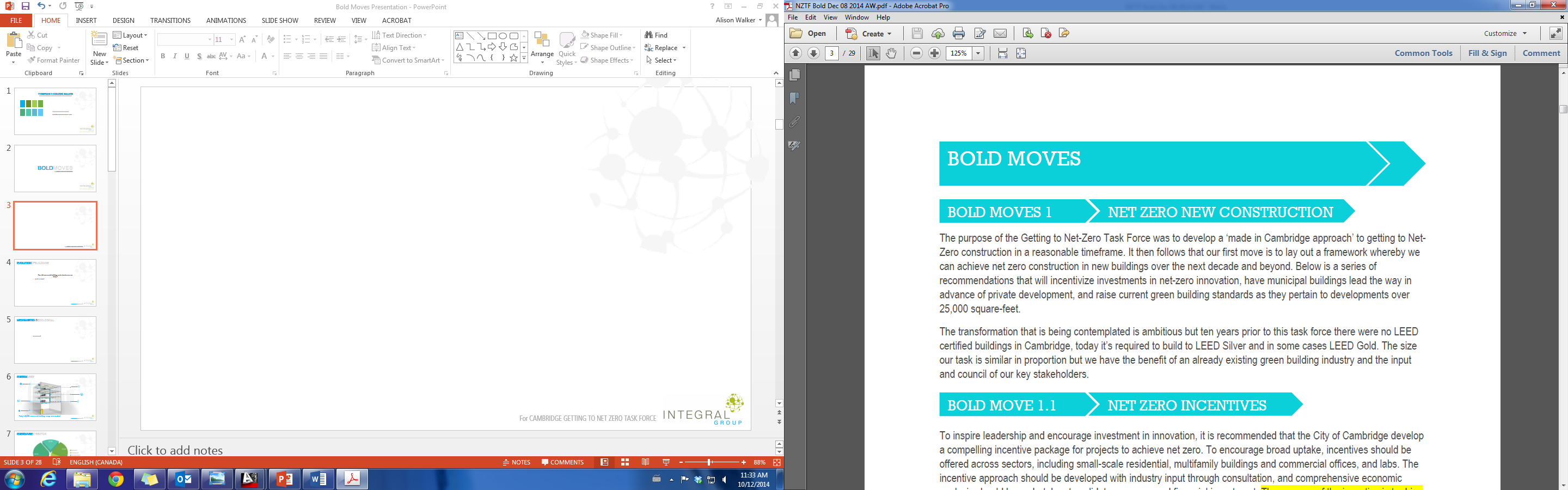 Designed in such a way that buildings that are meeting the LEED Gold requirements will be unaffected.
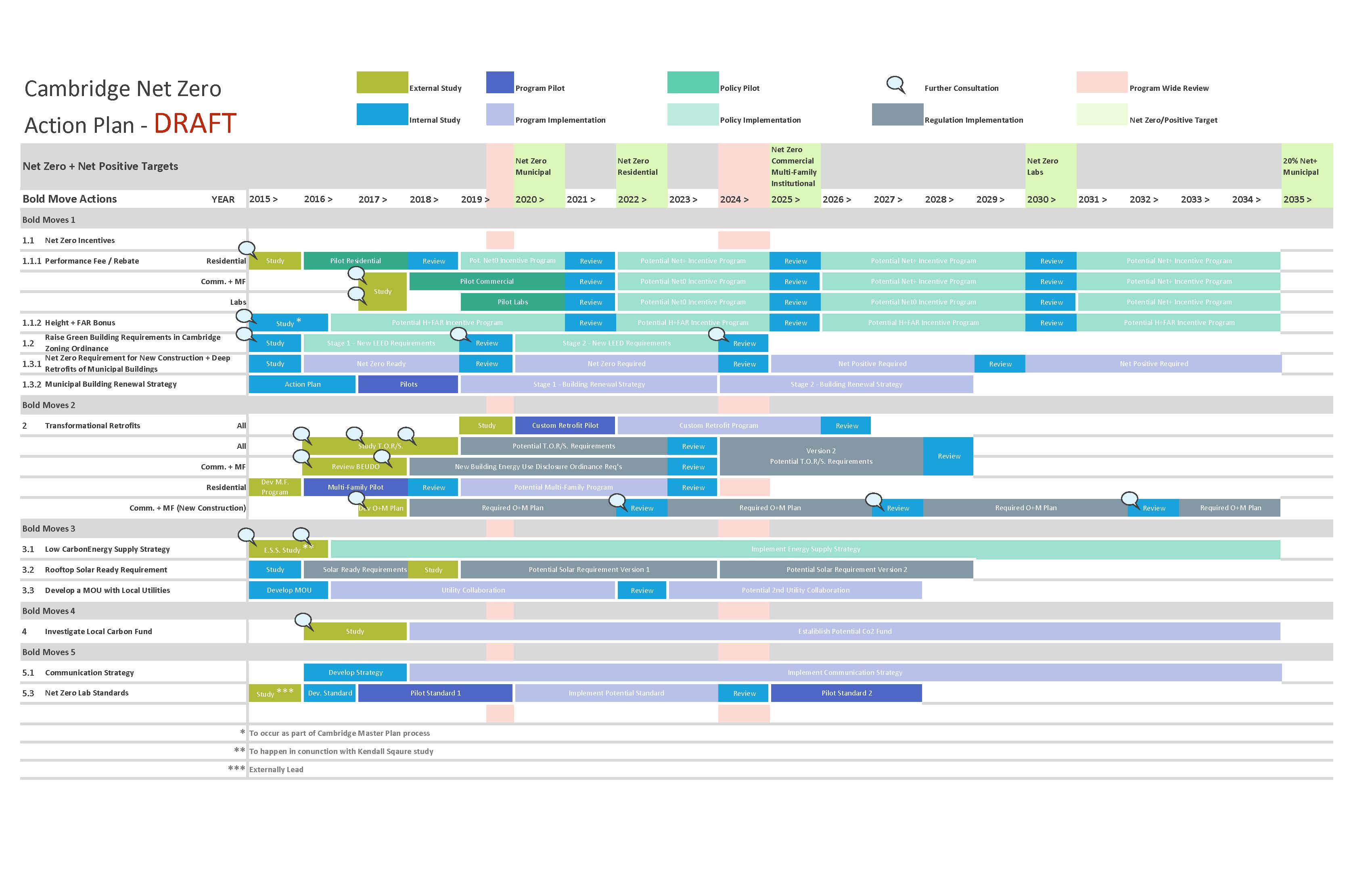 *to be reviewed as part of the Cambridge Masterplan Process
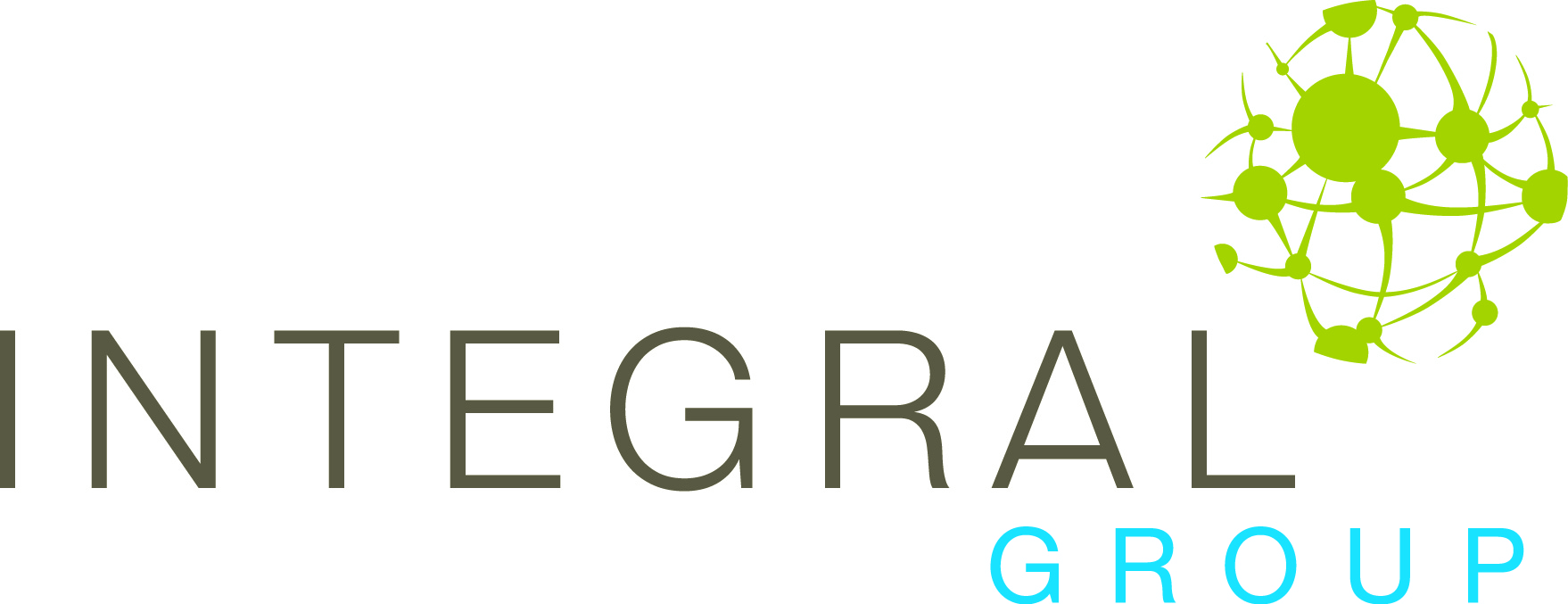 For CAMBRIDGE GETTING TO NET ZERO TASK FORCE
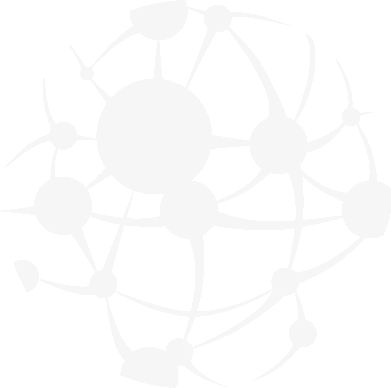 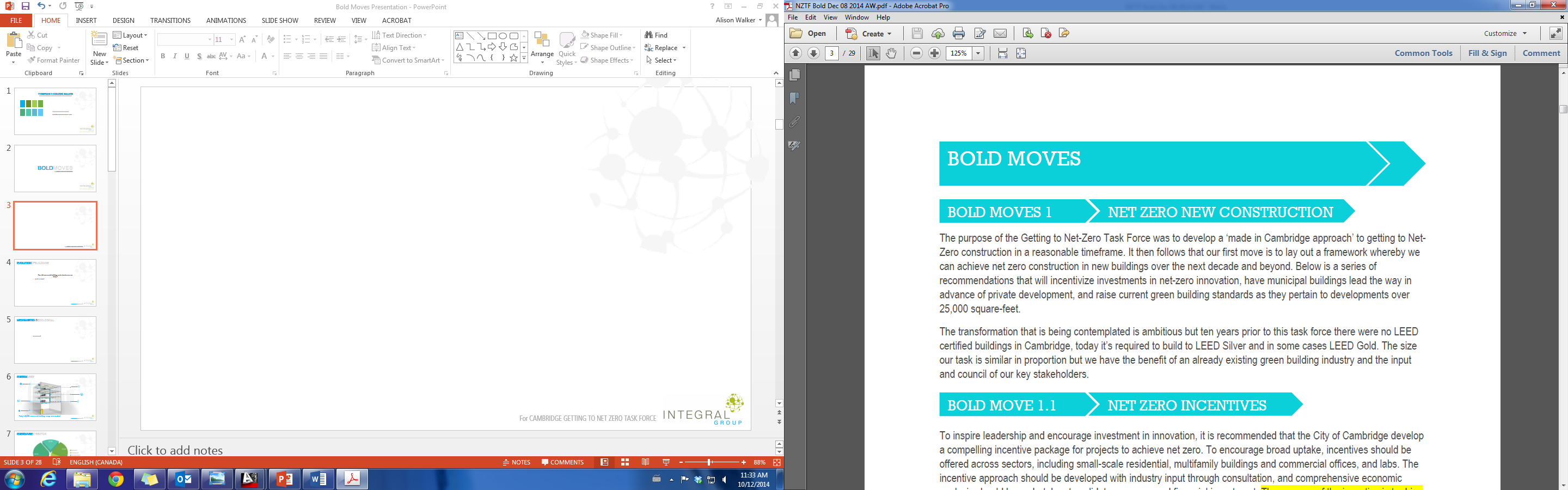 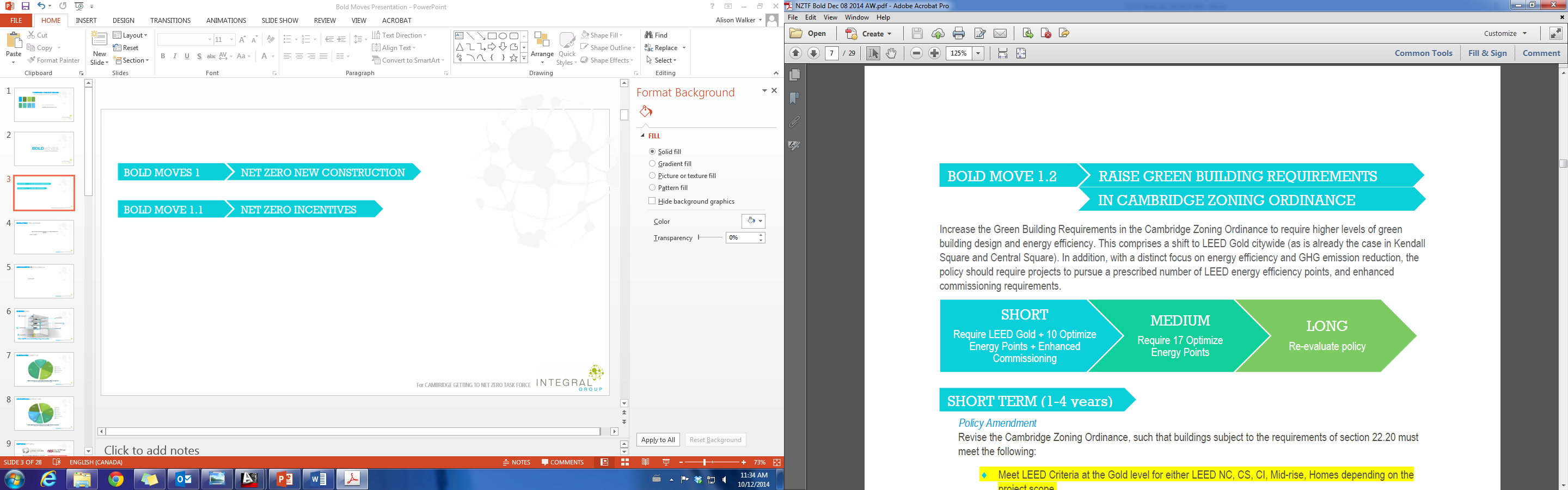 Design process to include other LEED rating tools such as CI, CS, Midrise etc.
Update to 6 energy (ea1) points (data shows current average is 11 ea1 credits)
Add enhanced commissioning
Rework process to optimize compliance and outcomes.
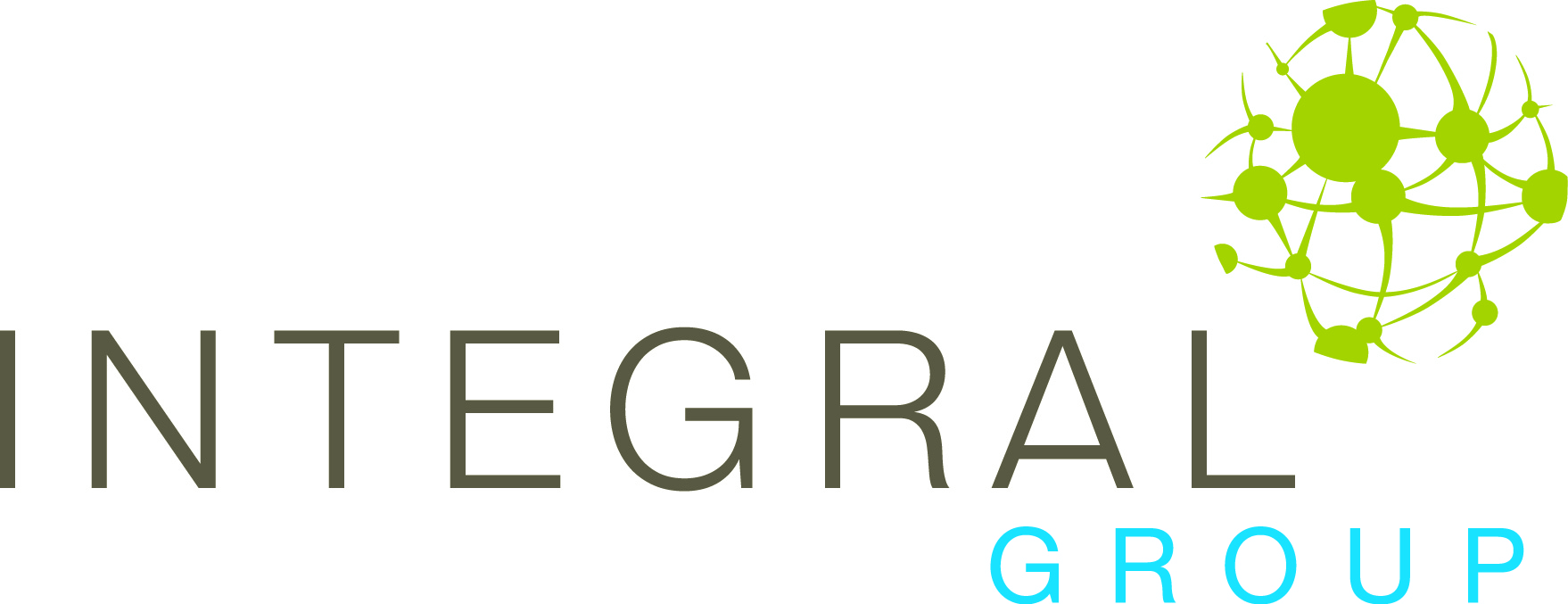 For CAMBRIDGE GETTING TO NET ZERO TASK FORCE
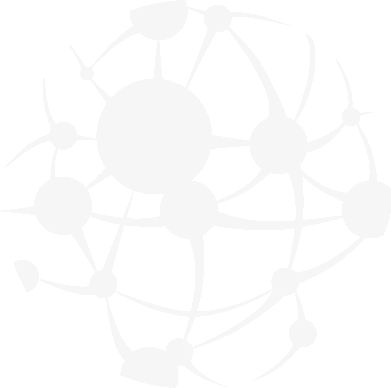 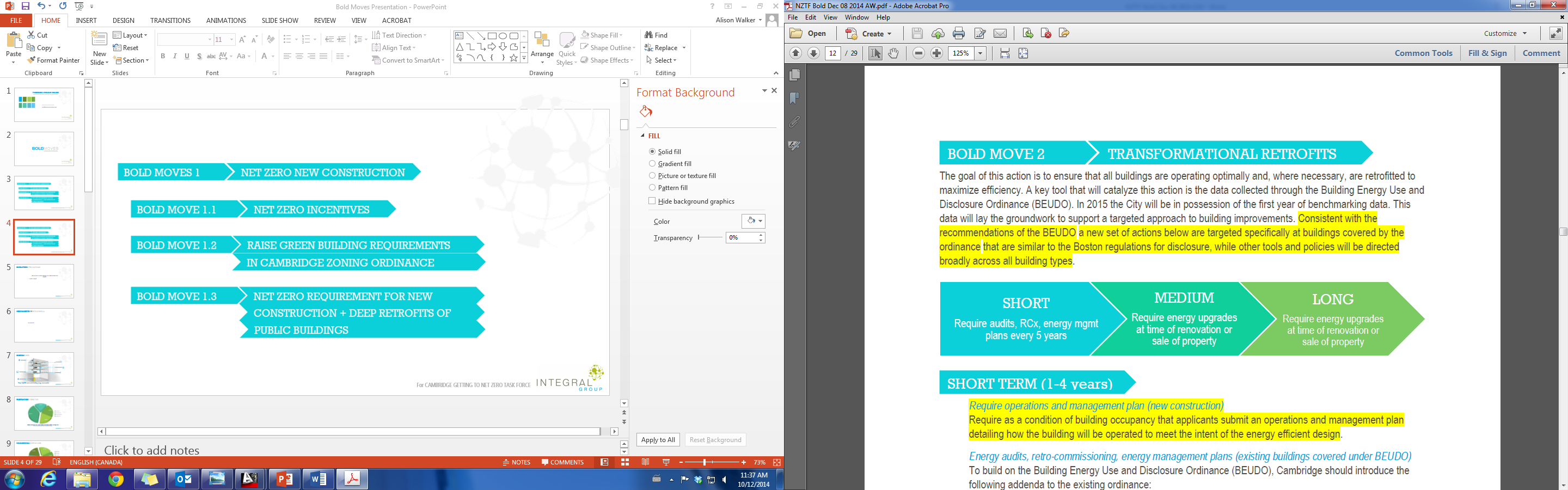 Further define the O+M Plan with examples: ASHRAE Level 2 Audit, New York Ordinance.
Note that this is a gated process based on understanding the BEUDO Data
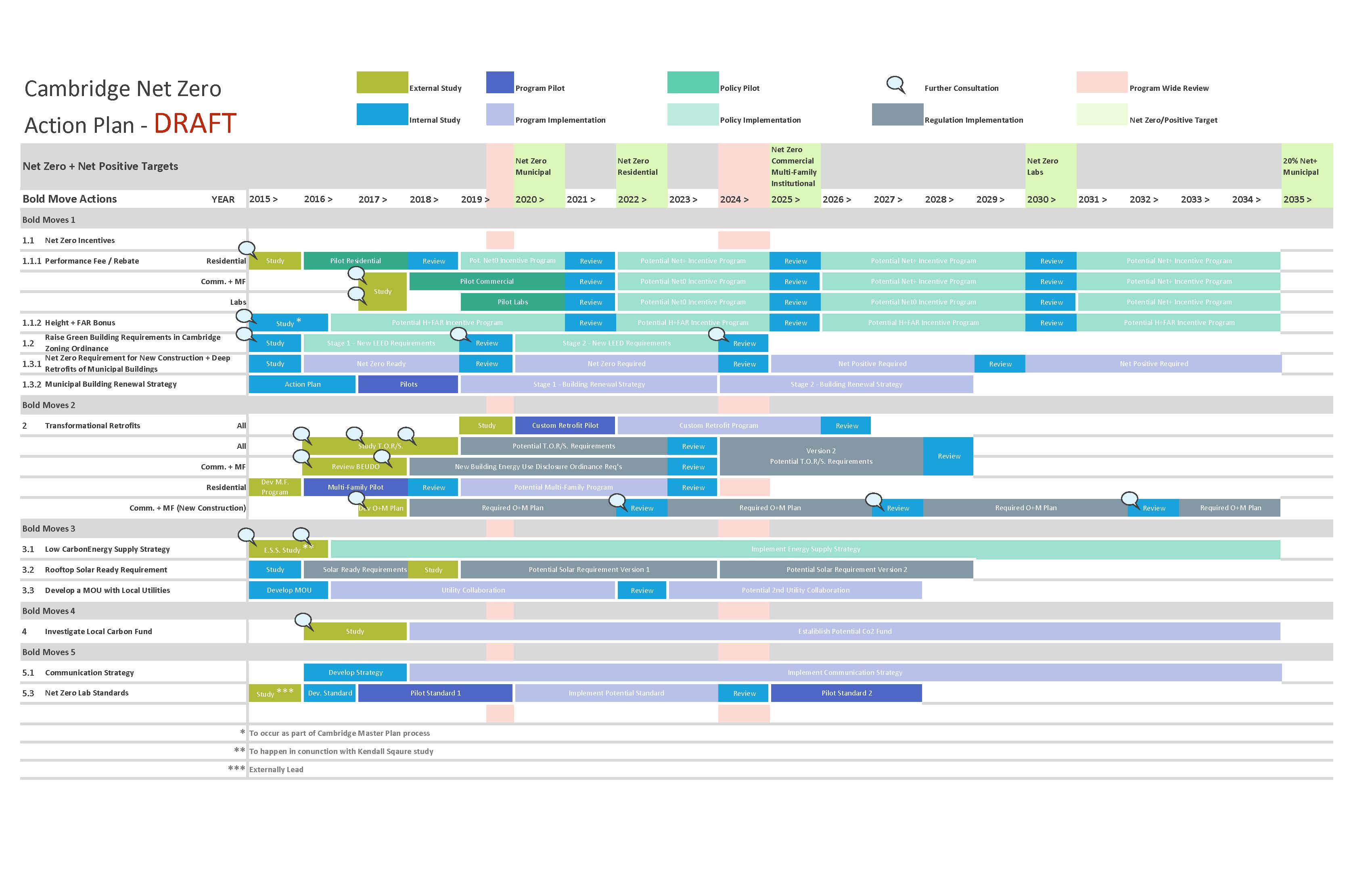 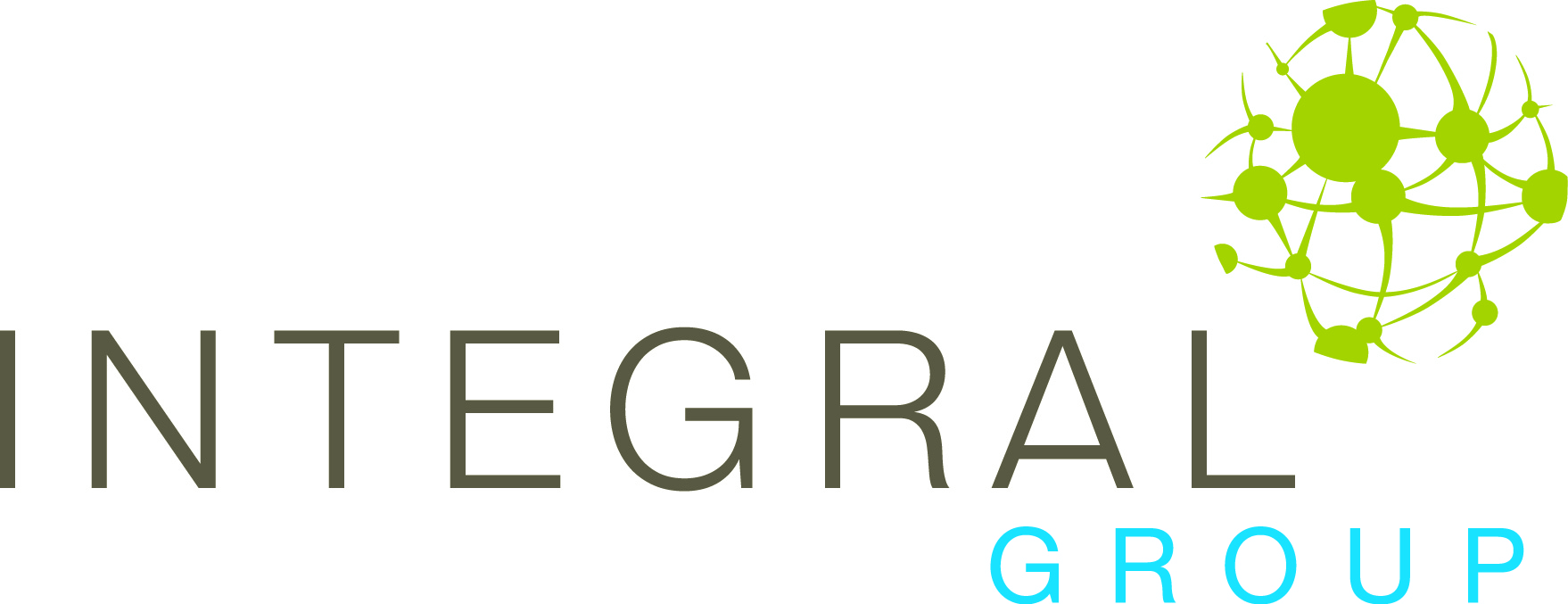 For CAMBRIDGE GETTING TO NET ZERO TASK FORCE
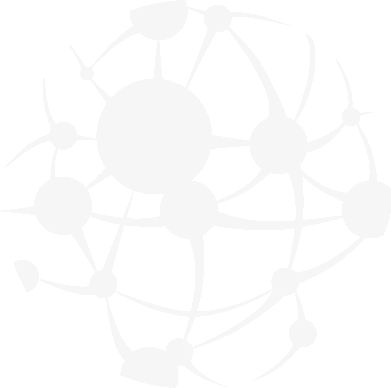 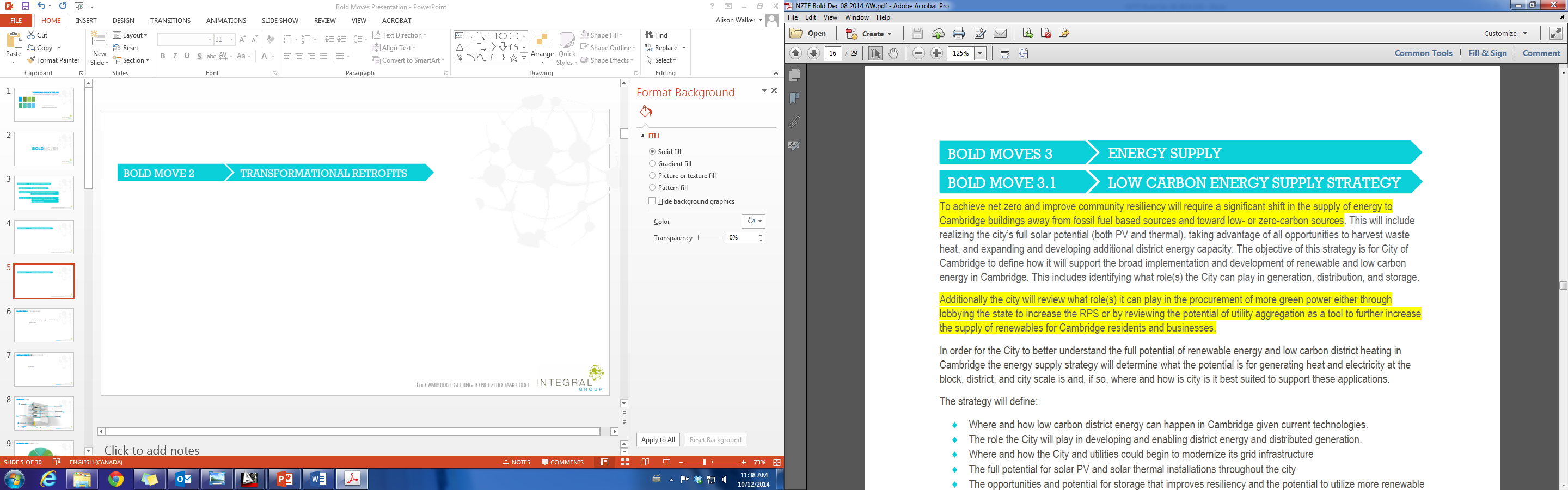 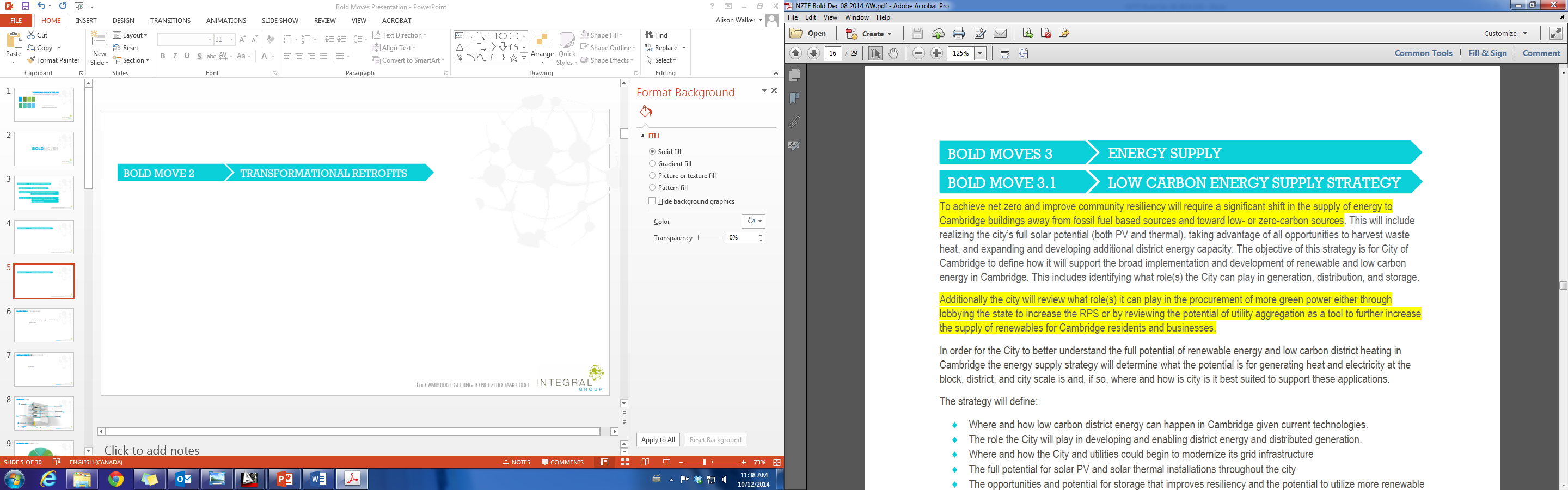 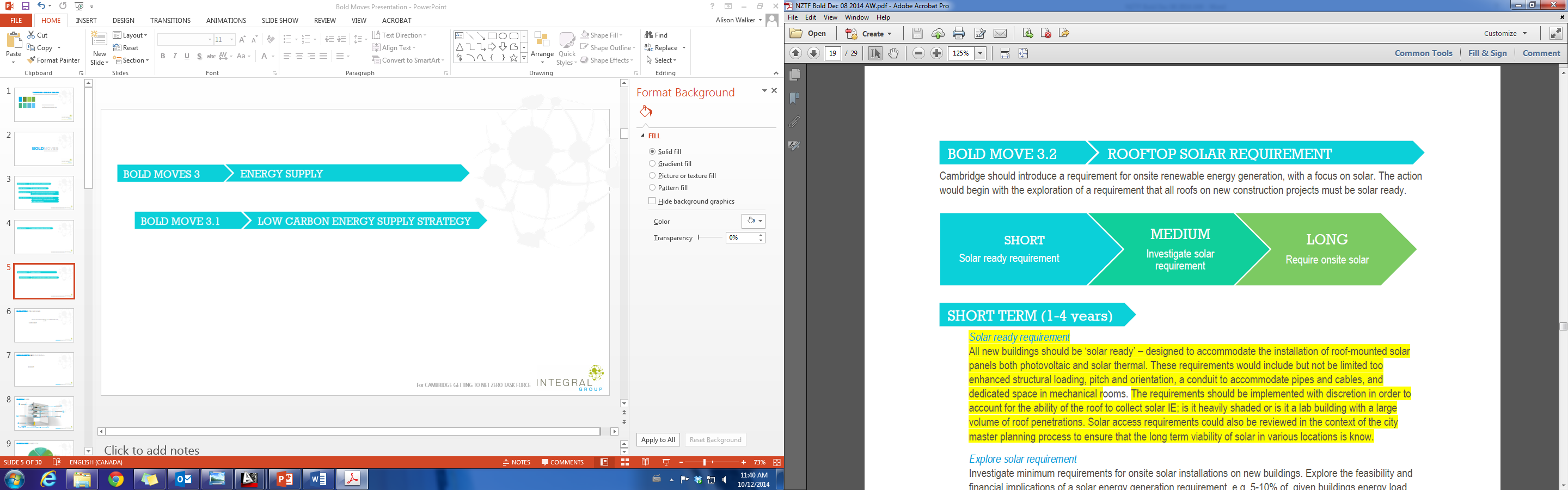 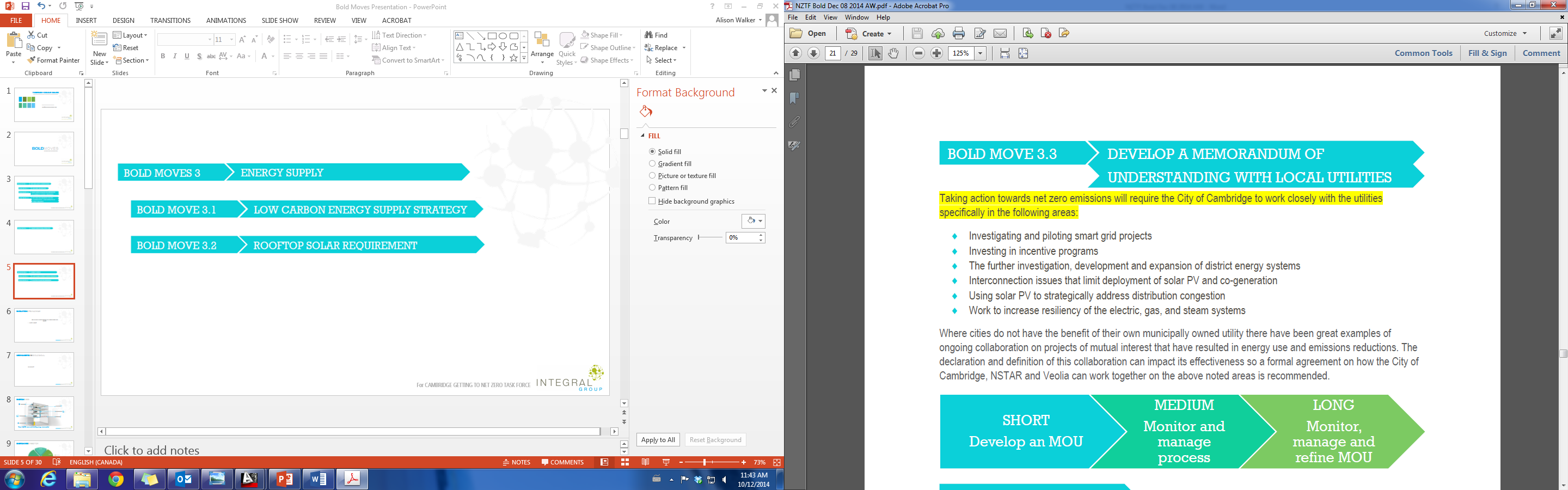 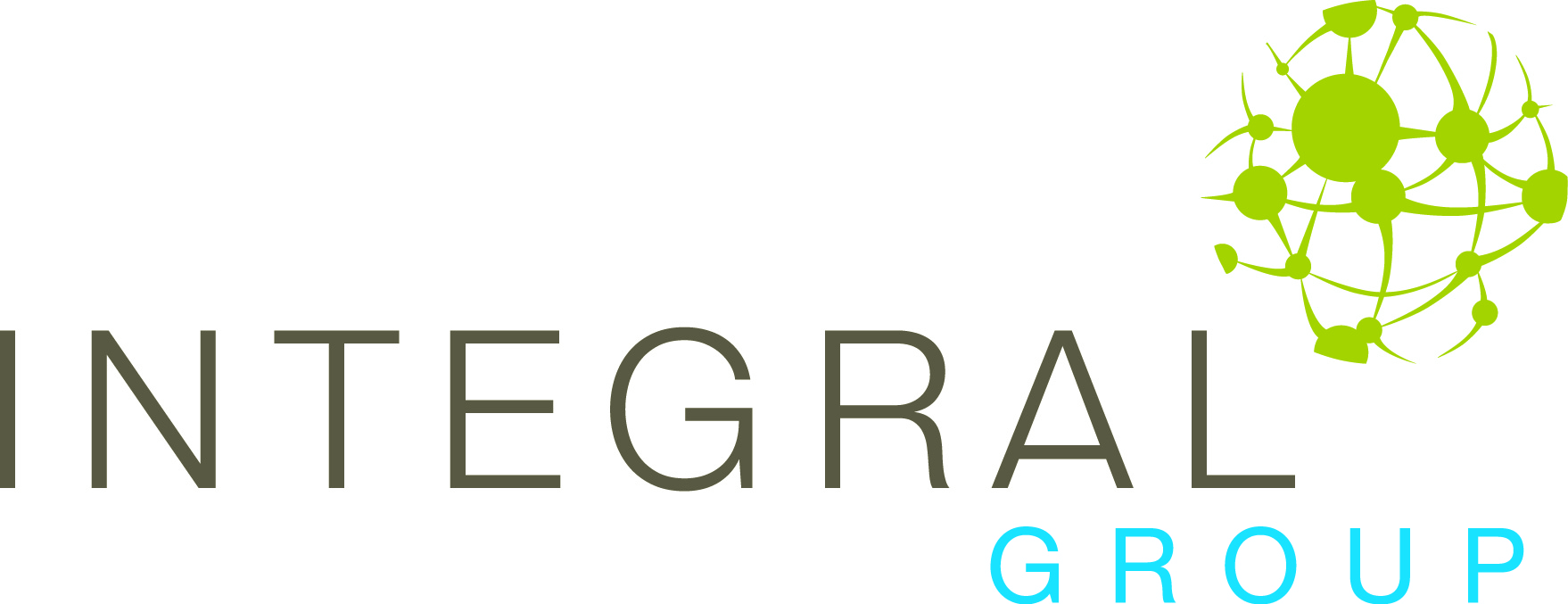 For CAMBRIDGE GETTING TO NET ZERO TASK FORCE
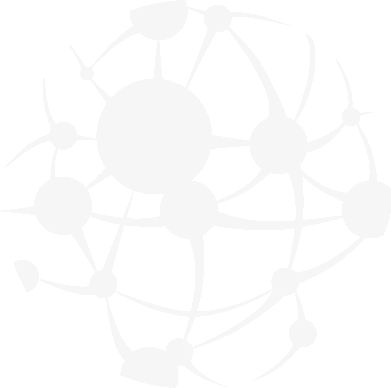 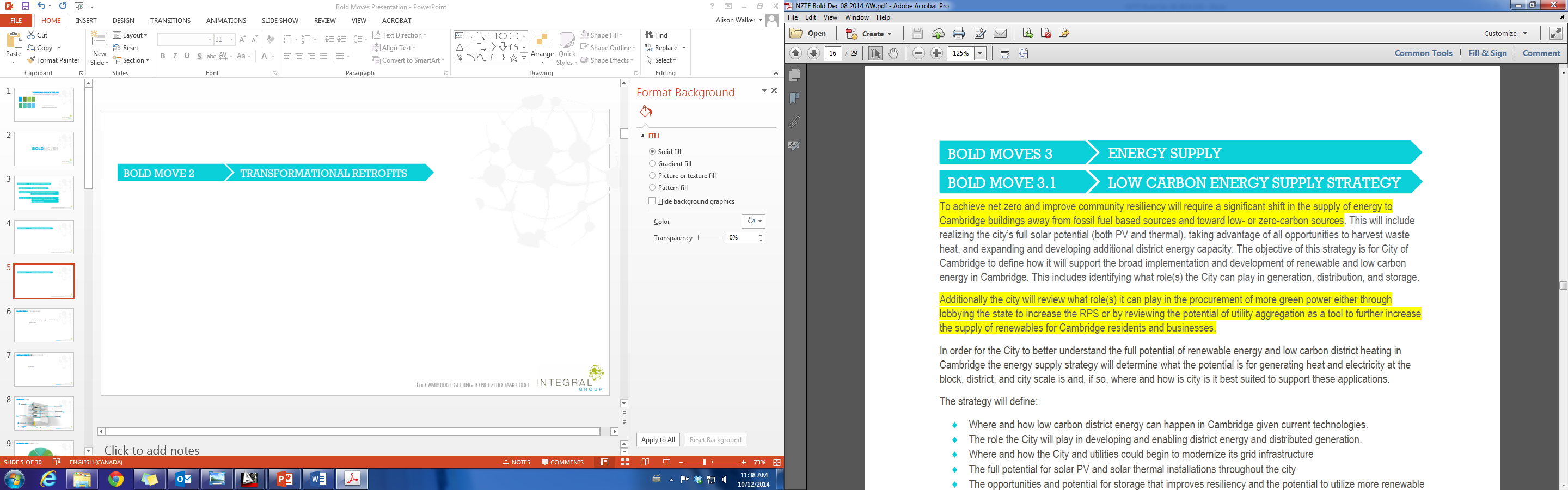 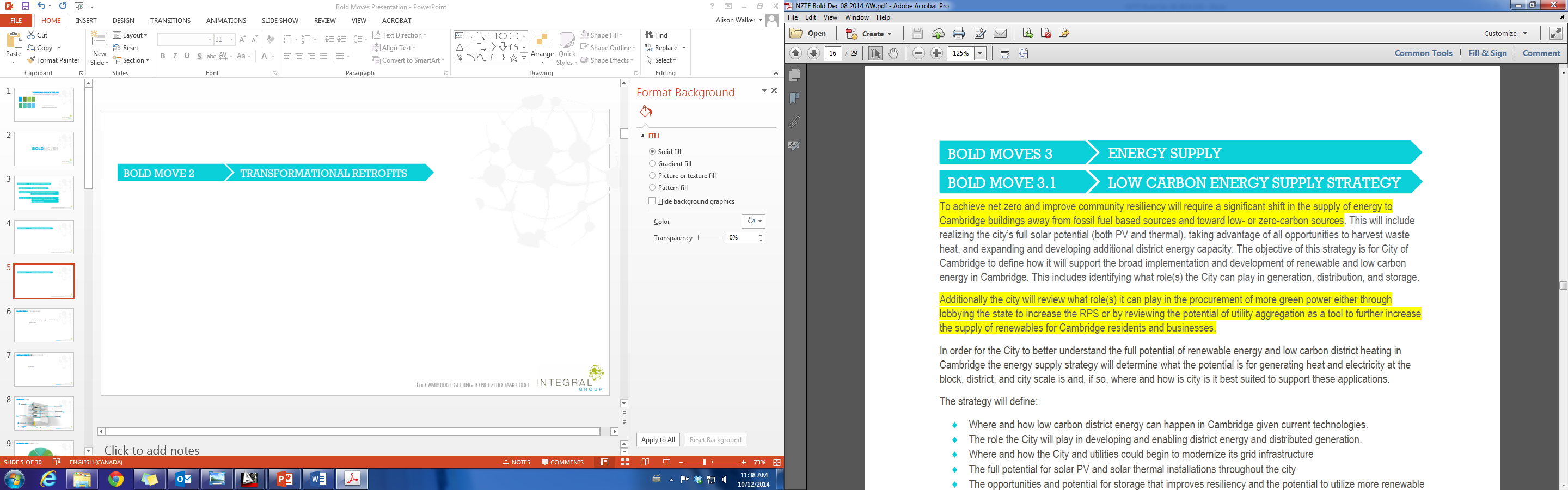 Has advocacy for a more aggressive RPS 
Now has aggregation as a strategy
Aligns with Kendall Square Energy Study
More explicit about other forms of energy 
Micro-grids and resiliency are highlighted as co-benefits
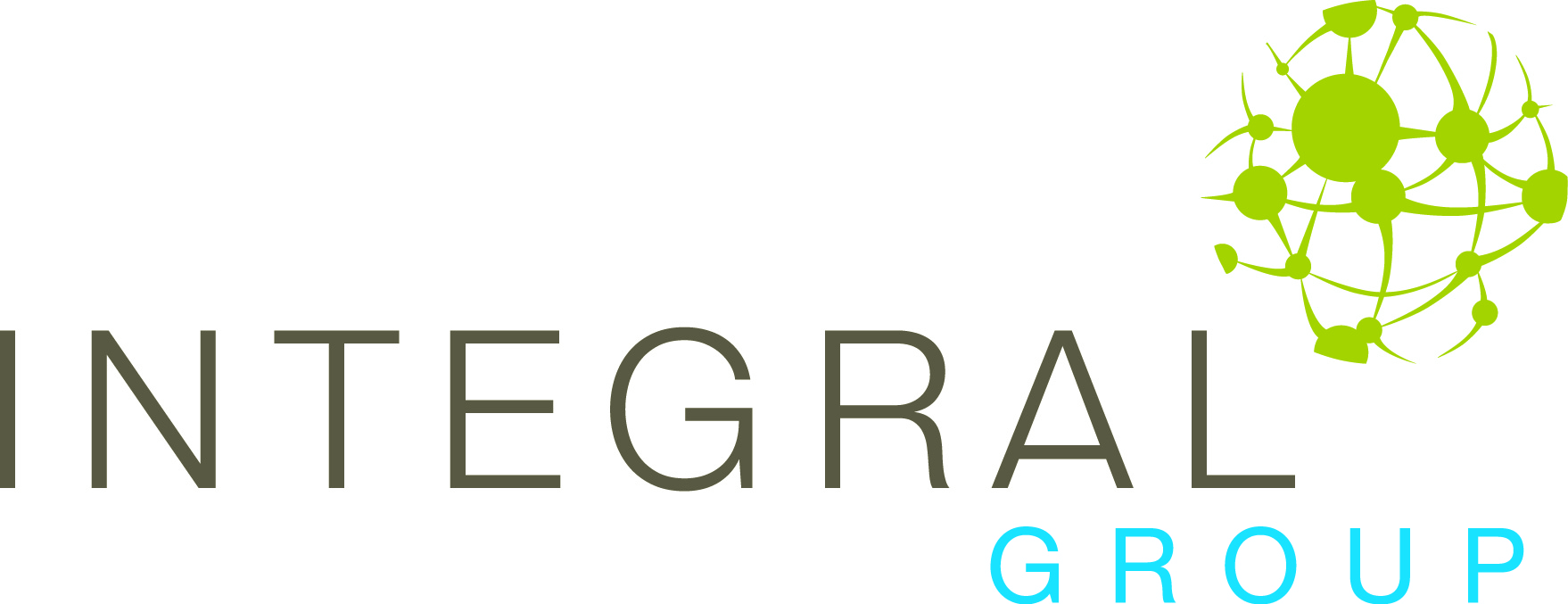 For CAMBRIDGE GETTING TO NET ZERO TASK FORCE
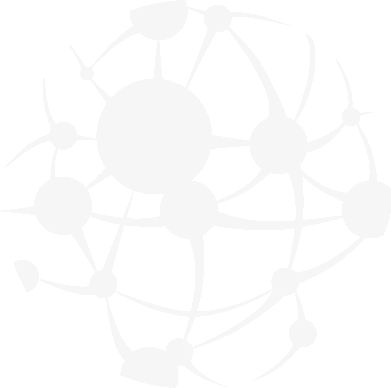 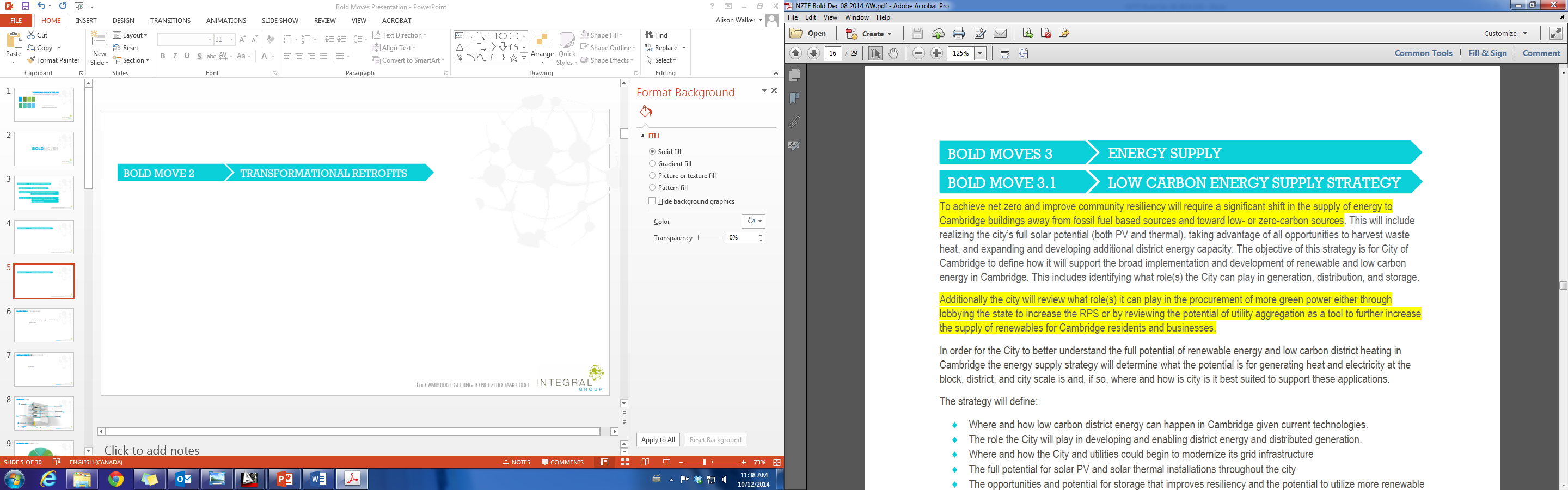 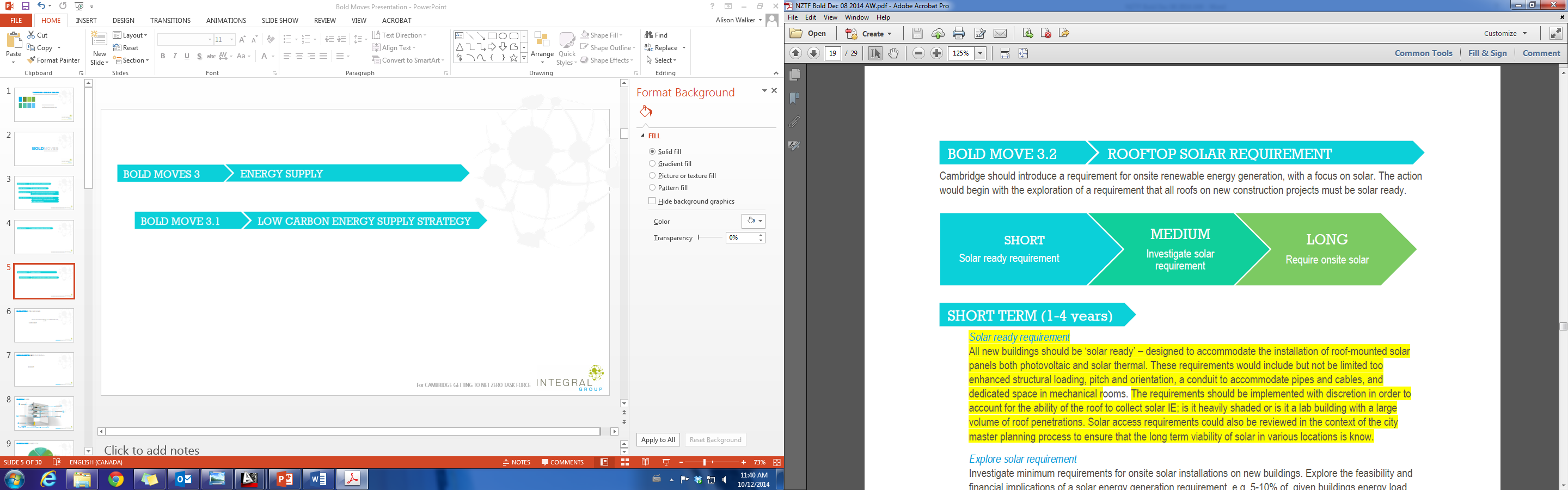 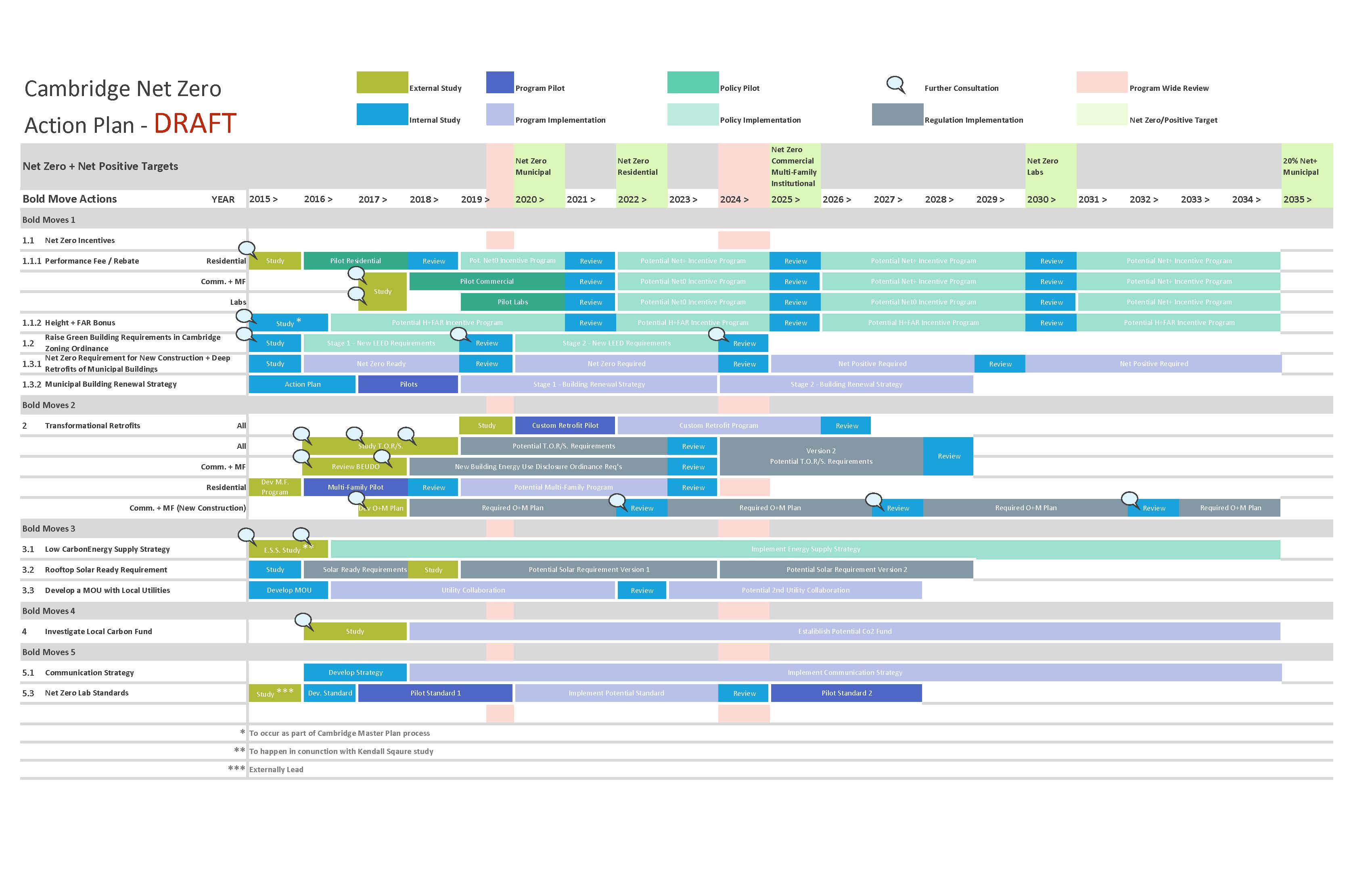 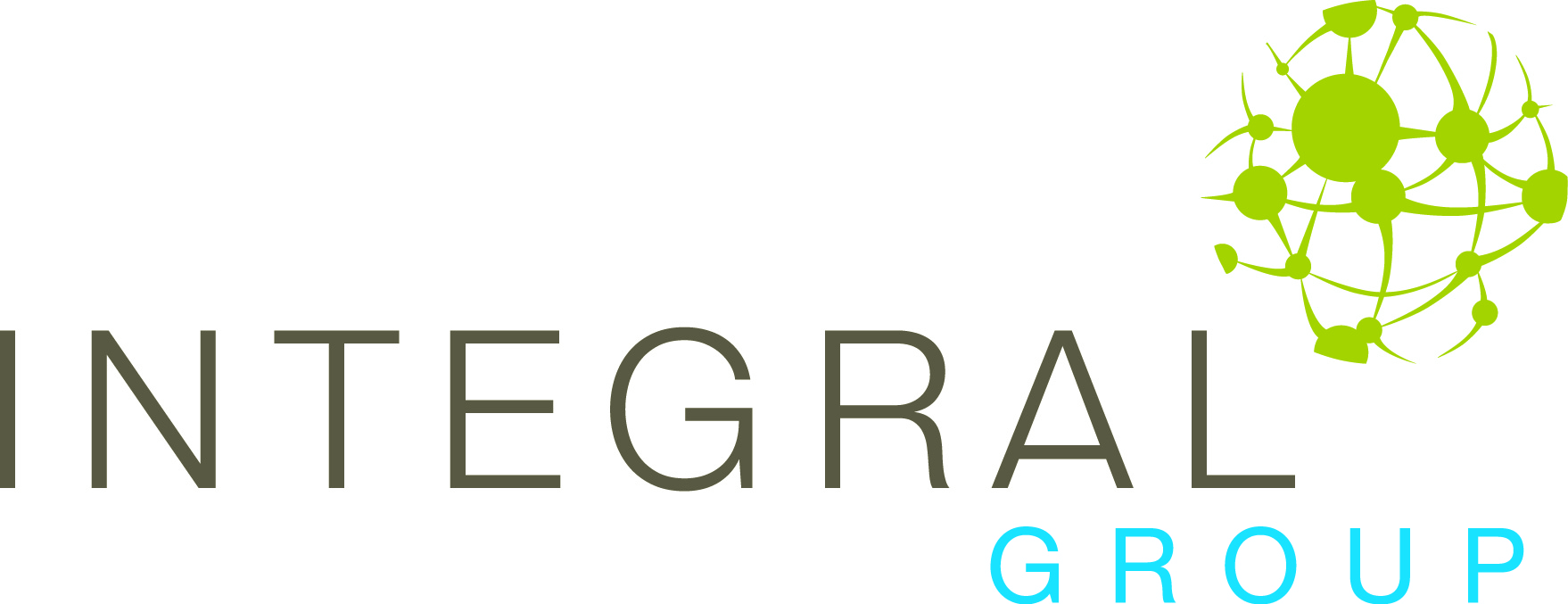 For CAMBRIDGE GETTING TO NET ZERO TASK FORCE
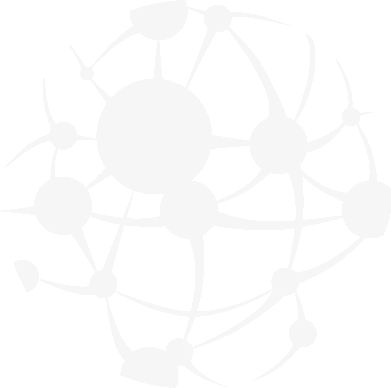 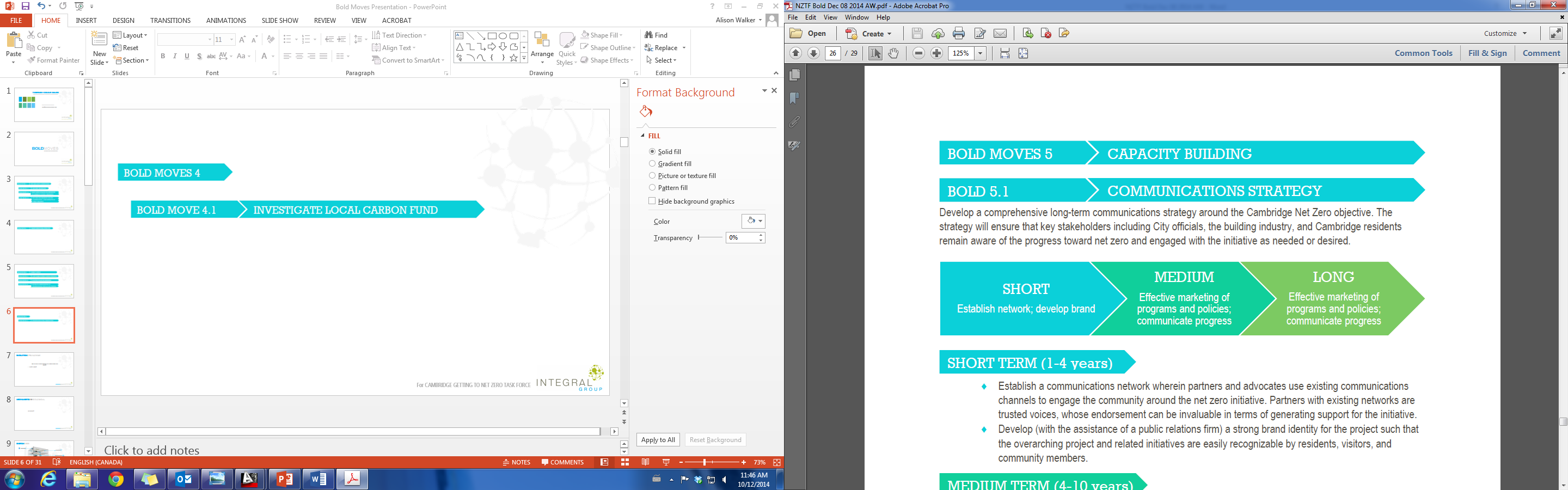 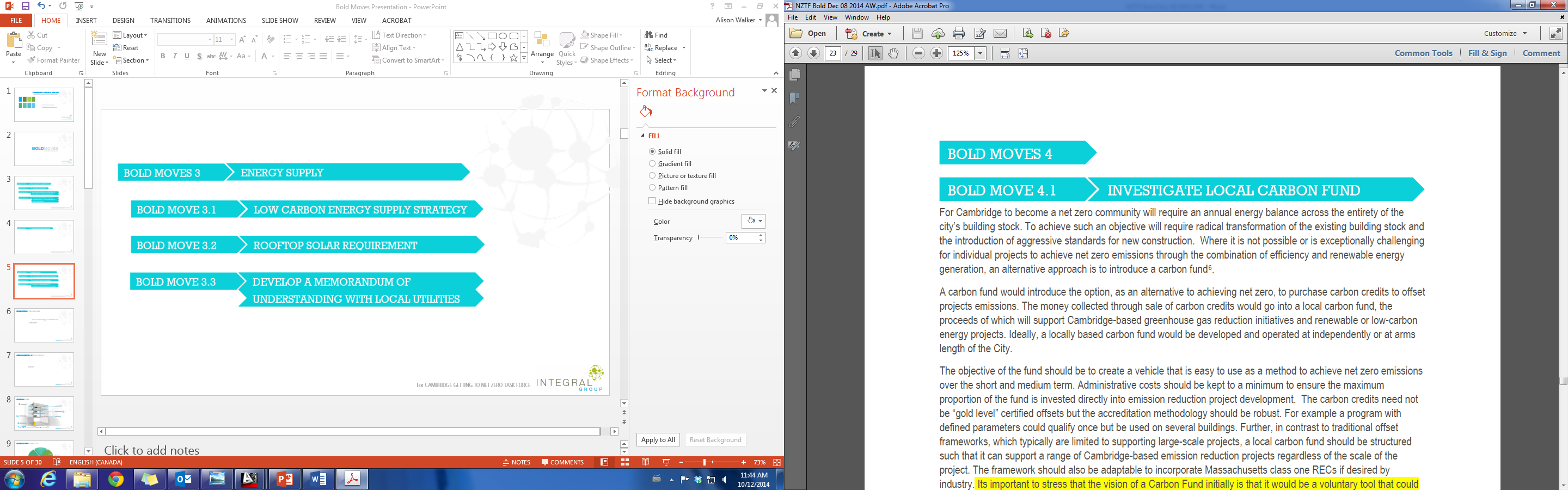 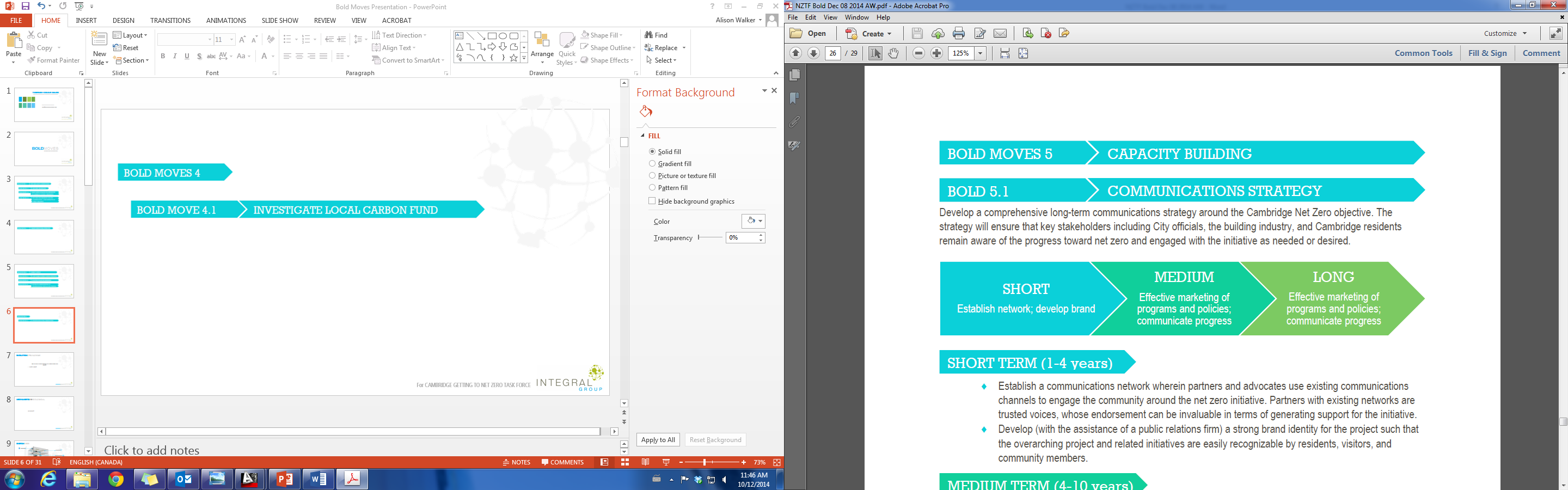 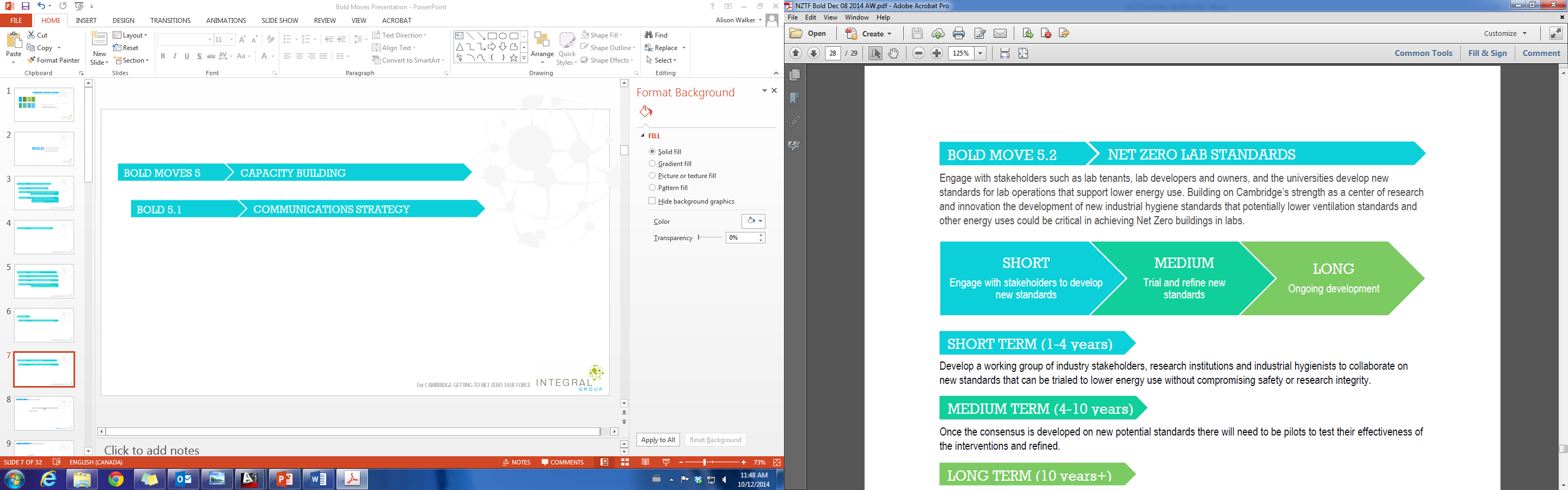 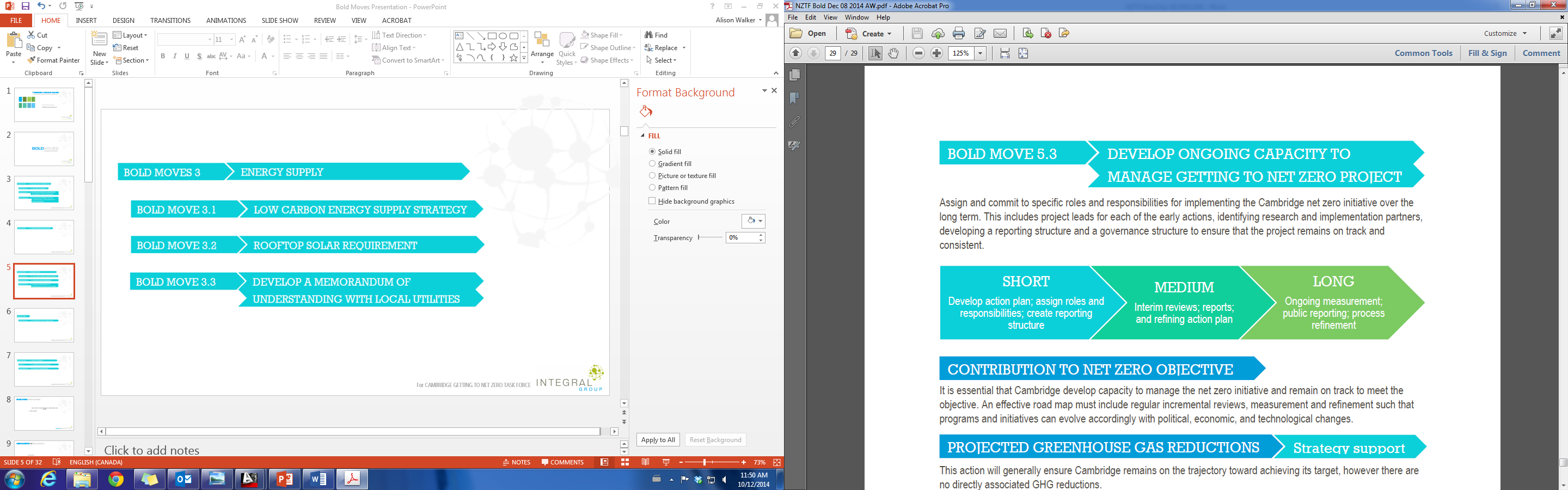 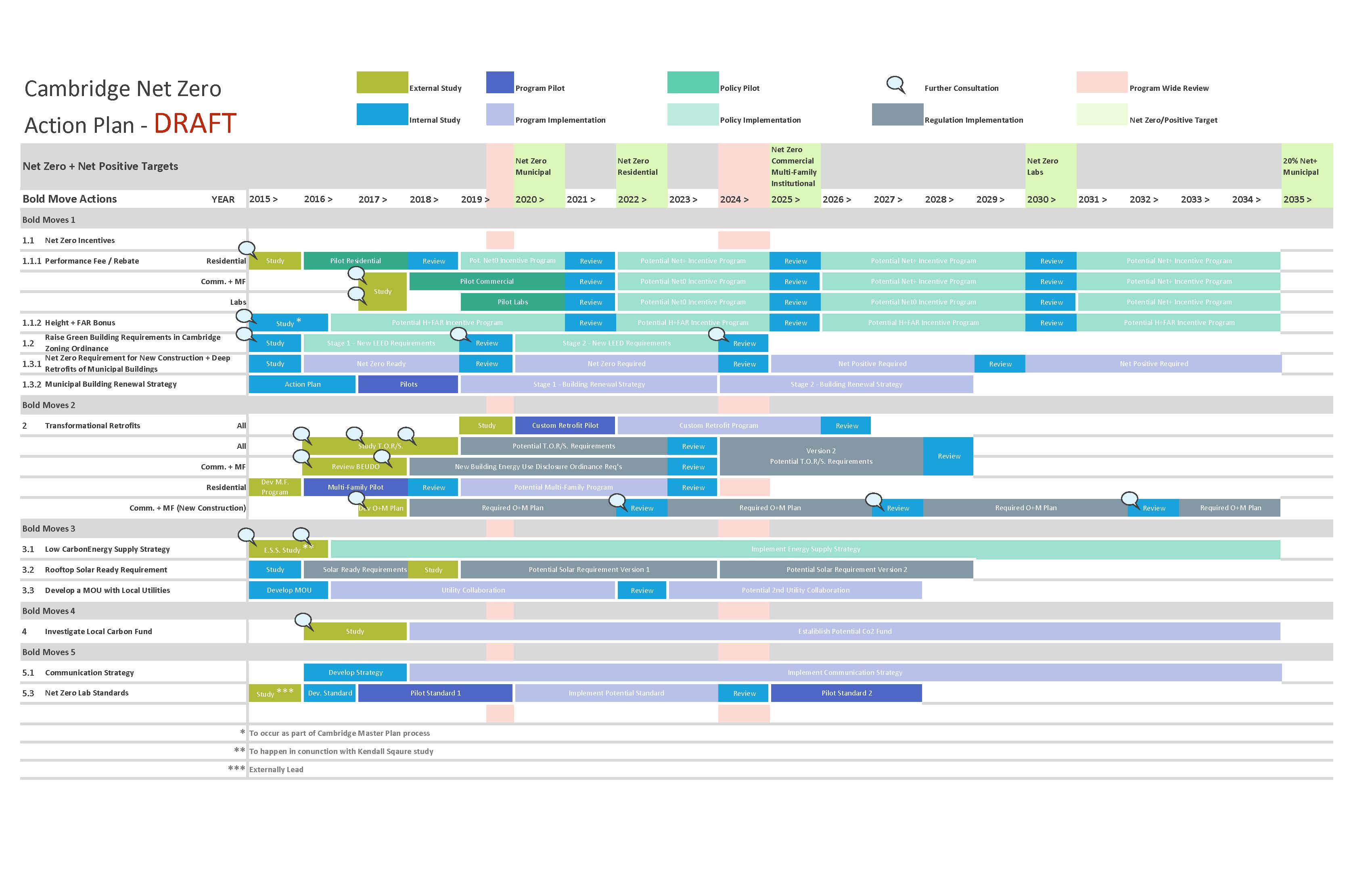 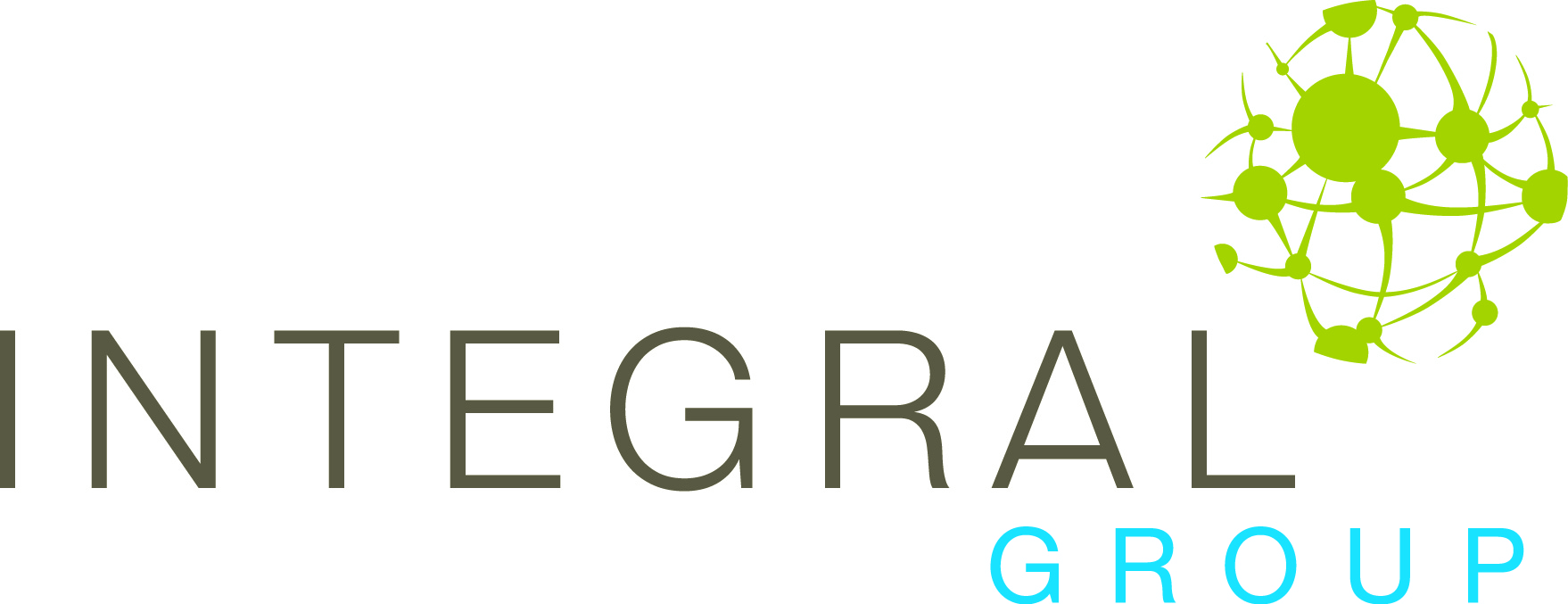 For CAMBRIDGE GETTING TO NET ZERO TASK FORCE
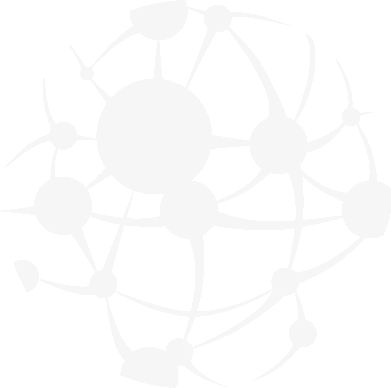 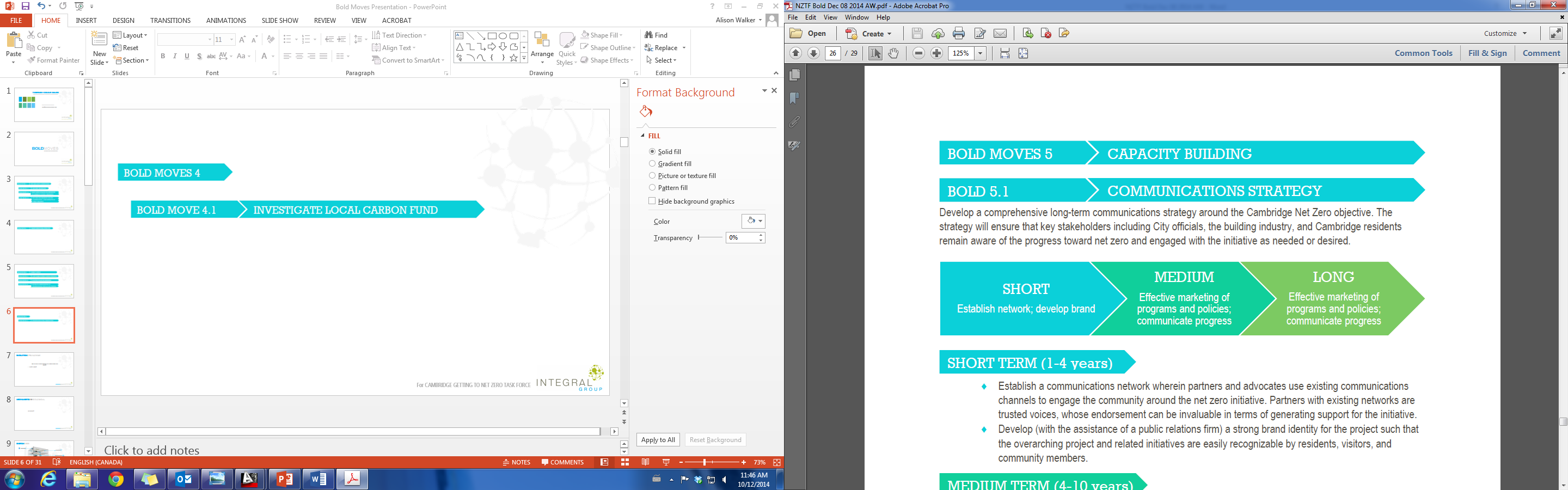 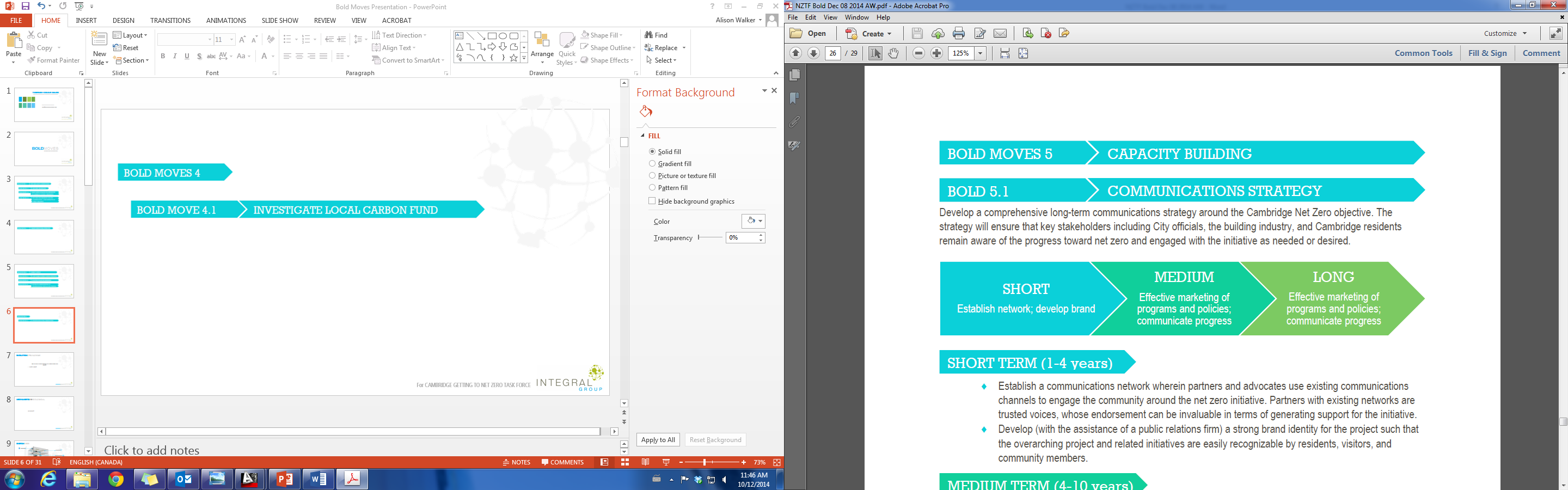 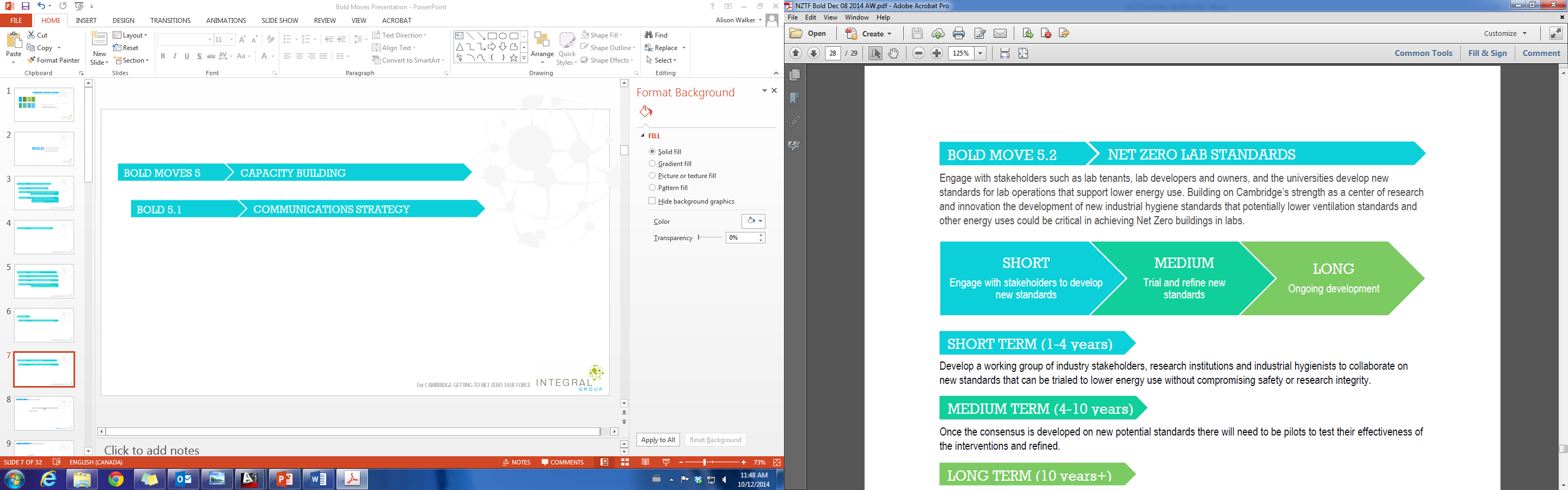 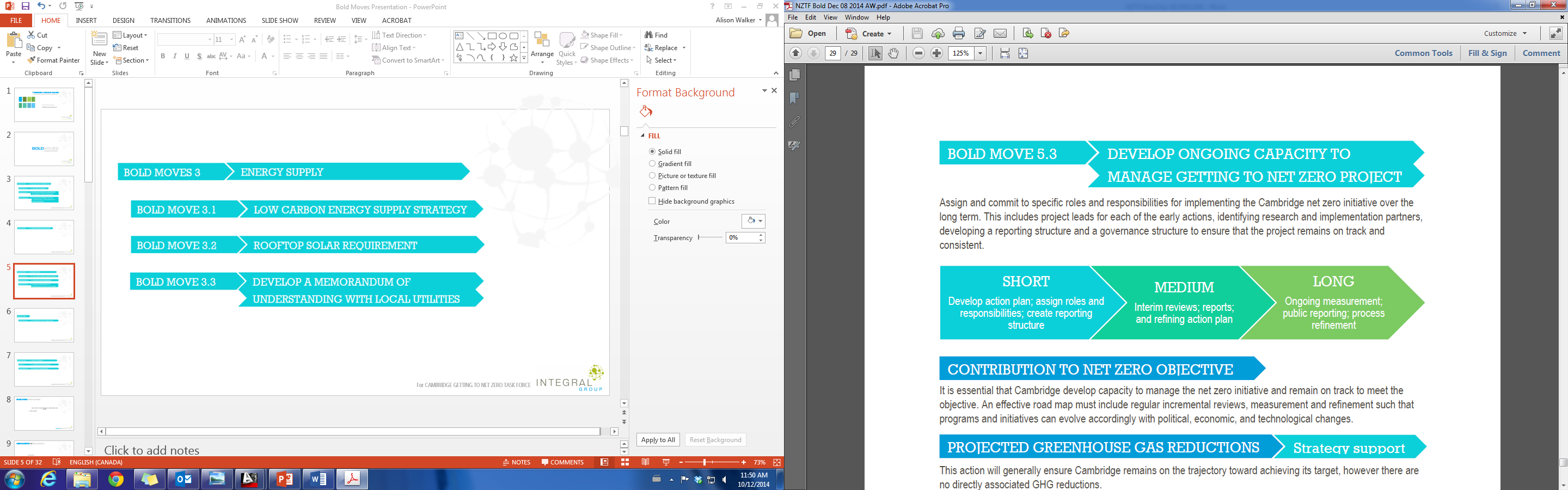 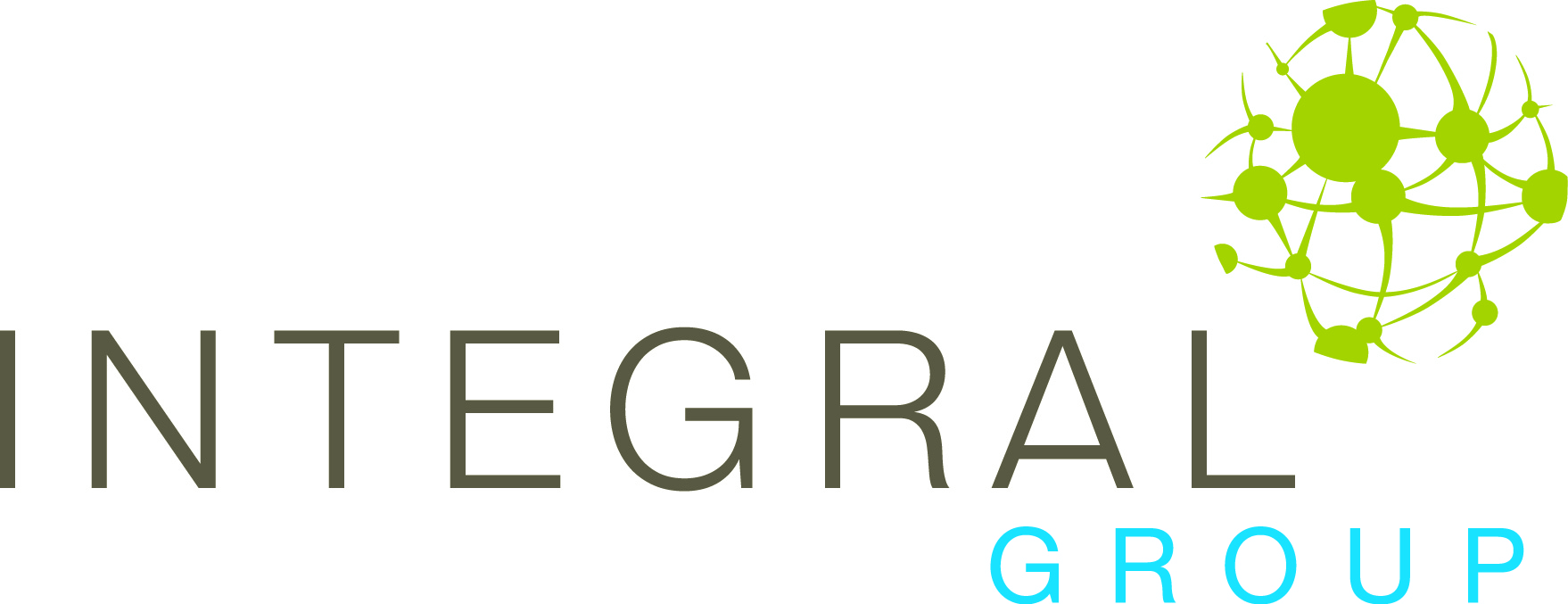 For CAMBRIDGE GETTING TO NET ZERO TASK FORCE
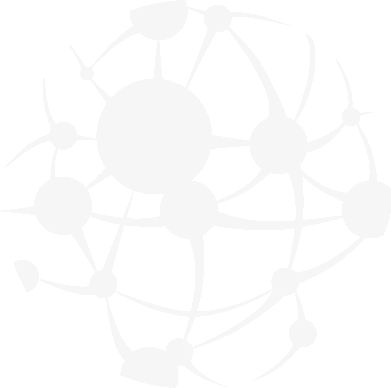 How do we make this work for you?
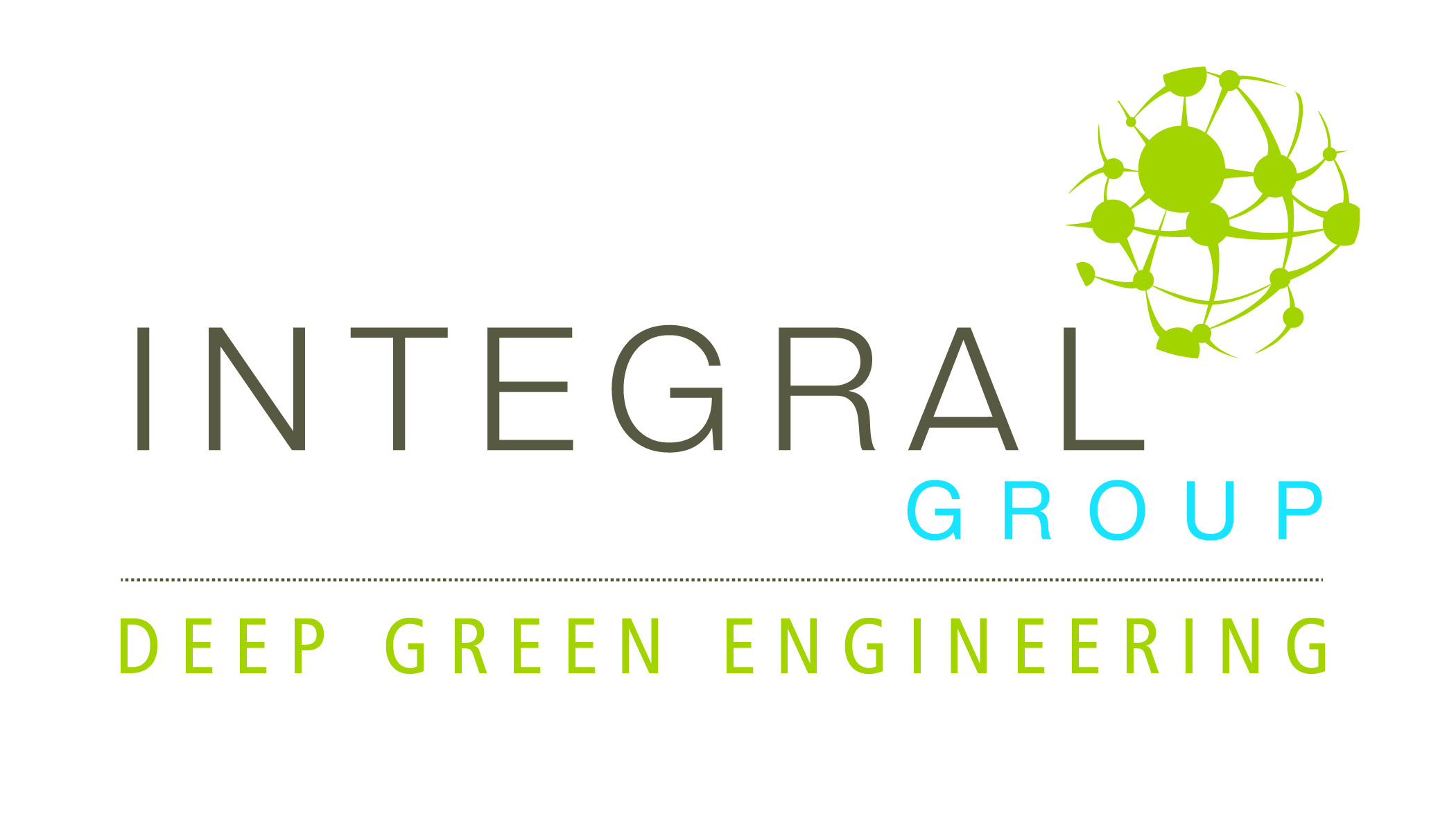 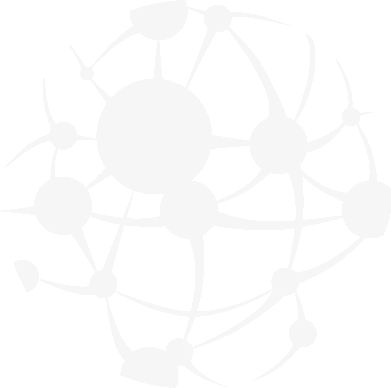 CAMBRIDGE NET ZERO ACTION PLAN
DRAFT
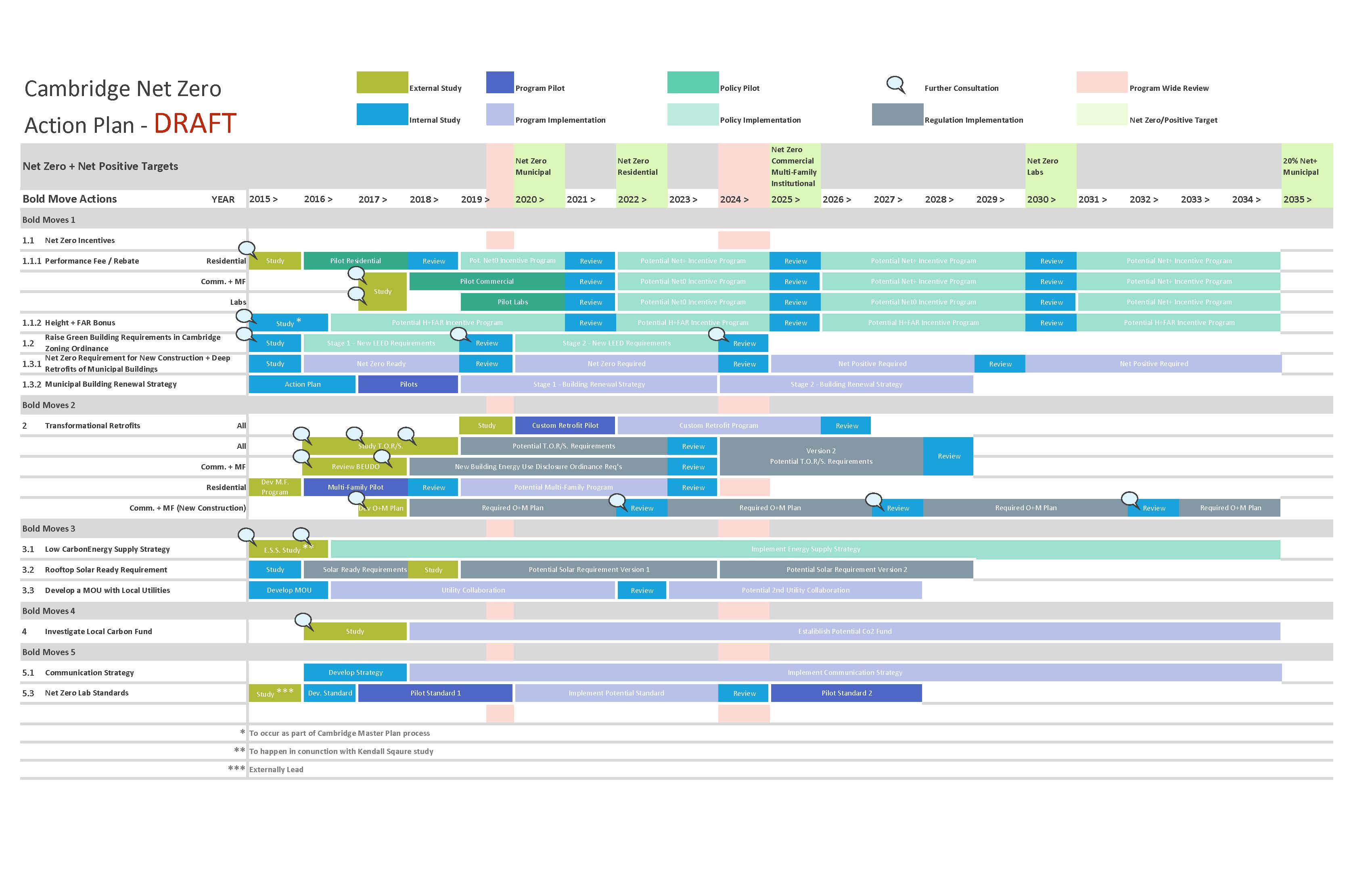 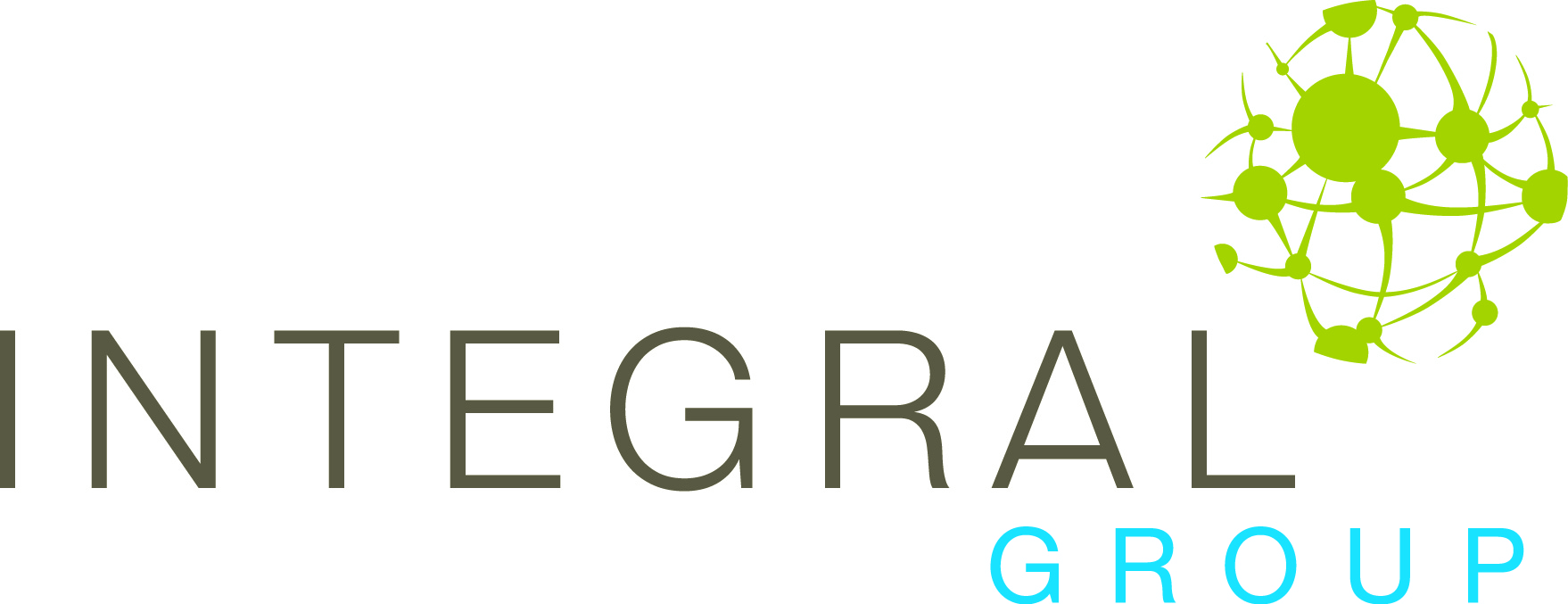 For CAMBRIDGE GETTING TO NET ZERO TASK FORCE
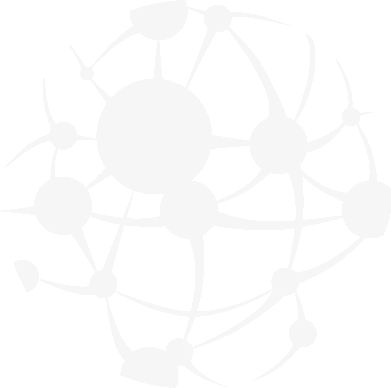 THANKYOU
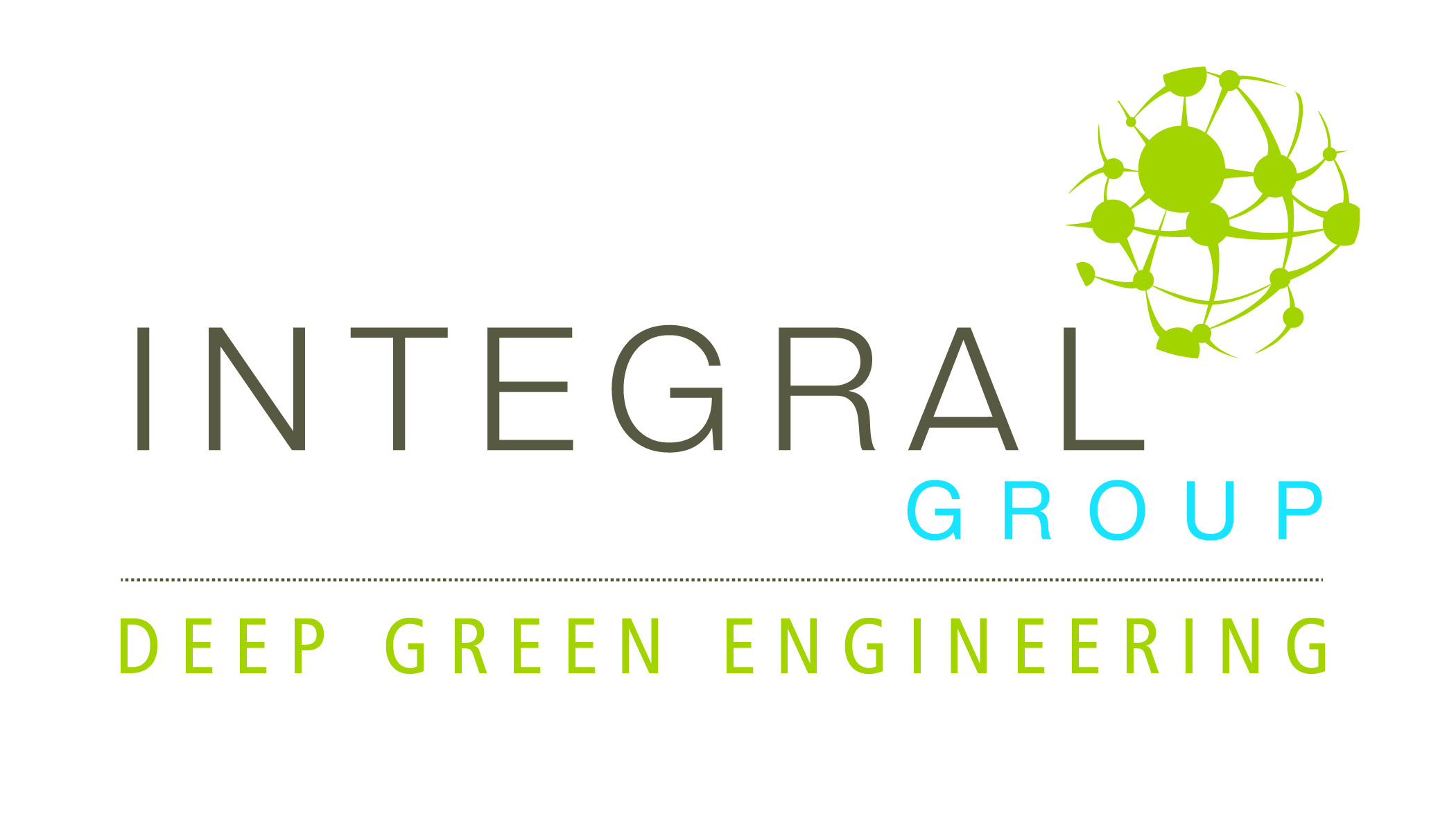